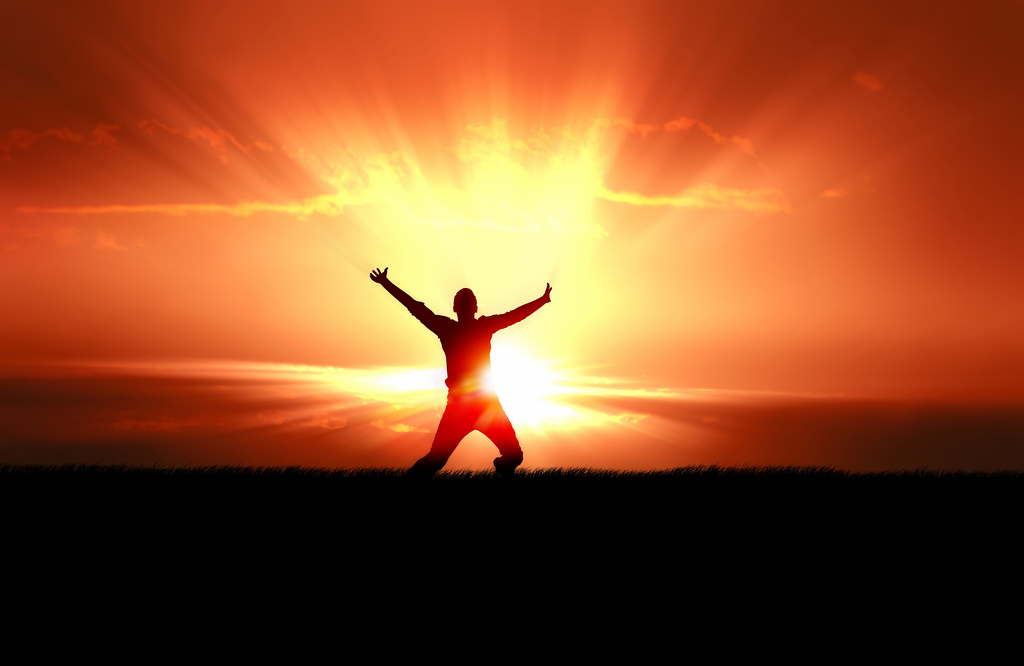 كن منتصراً
رؤيا يوحنا
د. ريك جريفيث • مؤسسة الدراسات اللاهوتية الأردنية
BibleStudyDownloads.org
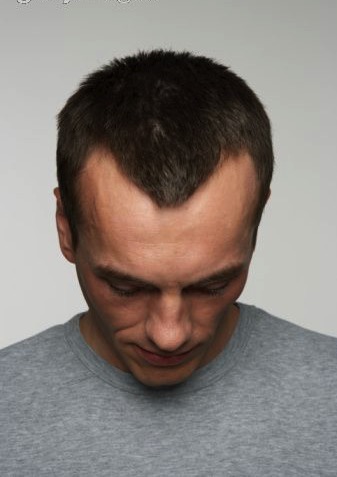 ما الذي يسبب لك
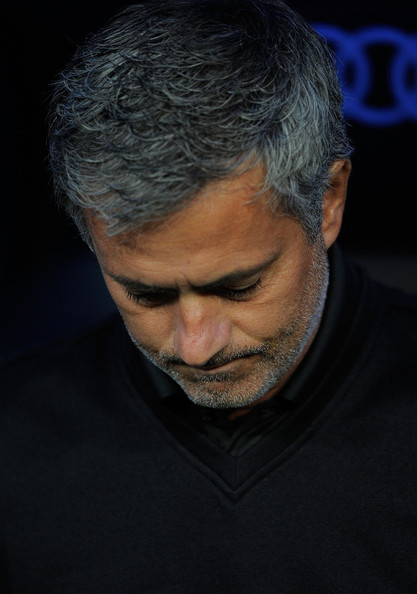 رؤيا يوحنا
الإنتقال؟
الشؤون المالية؟
الأمور الجسدية؟
الأمور العلائقية؟
… أن تنظر إلى أسفل؟
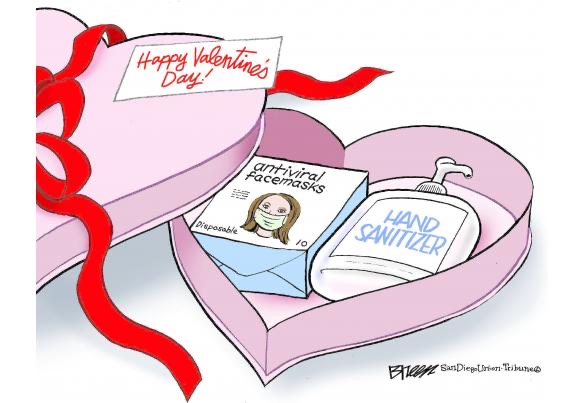 فايروس الكورونا 2020
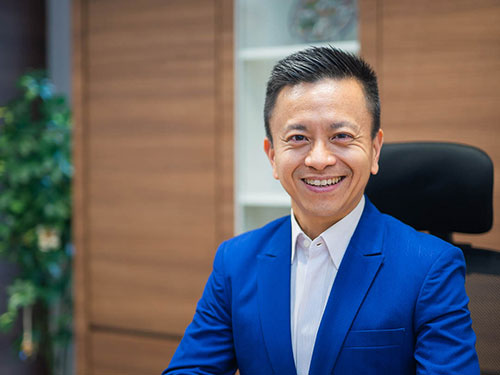 [Speaker Notes: فيروس كورونا الحالي
• حتى أنه غيّر هدايا عيد الفالنتاين هذا العام من الشوكولاته إلى أقنعة الوجه المضادة للفيروسات ومعقمات الأيدي.
• الأخطر من ذلك، أن ويلسون تيو راعي كنيسة النعمة، قد تعاقد معها ومع 6 أعضاء آخرين – والأسوأ من ذلك أن الصين تخفي وفيات الملايين من الأشخاص بدلاً من الالاف.
هذه أوقات محفوفة بالمخاطر مع فيروس الكورونا لدرجة إلى أننا لا نعرف إن كان من المسموح أن نلتقي يوم الأحد القادم.]
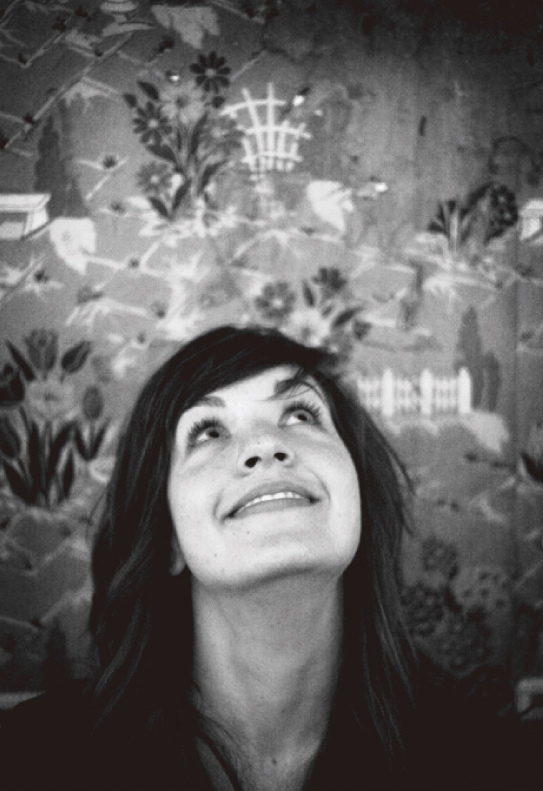 كيف يمكنك أن تنظر إلى الرب أثناء جهادك؟
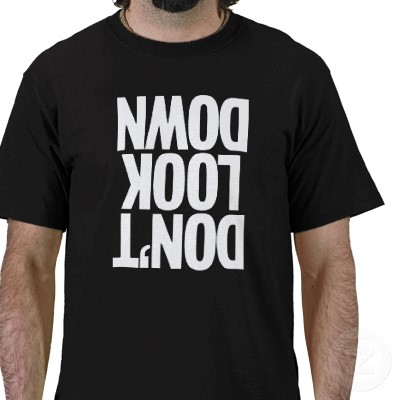 Don't Look Down
لا تنظر
 للأسفل
[Speaker Notes: We are tempted to look down when things don't go our way]
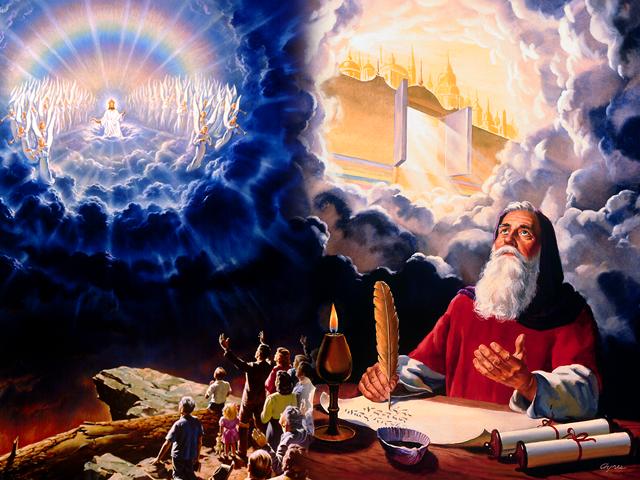 الرؤيا
الدكتور ريك غريفيث • مؤسسة الدراسات اللاهوتية  الأردنية• BibleStudyDownloads.org
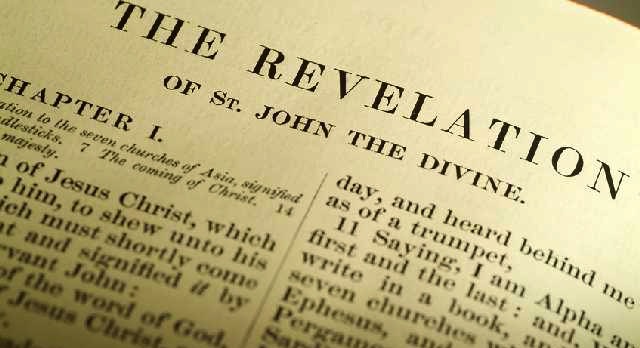 ما هو عنوان؟
319
سفر الرؤيا؟
= نهاية العالم
الرؤيا
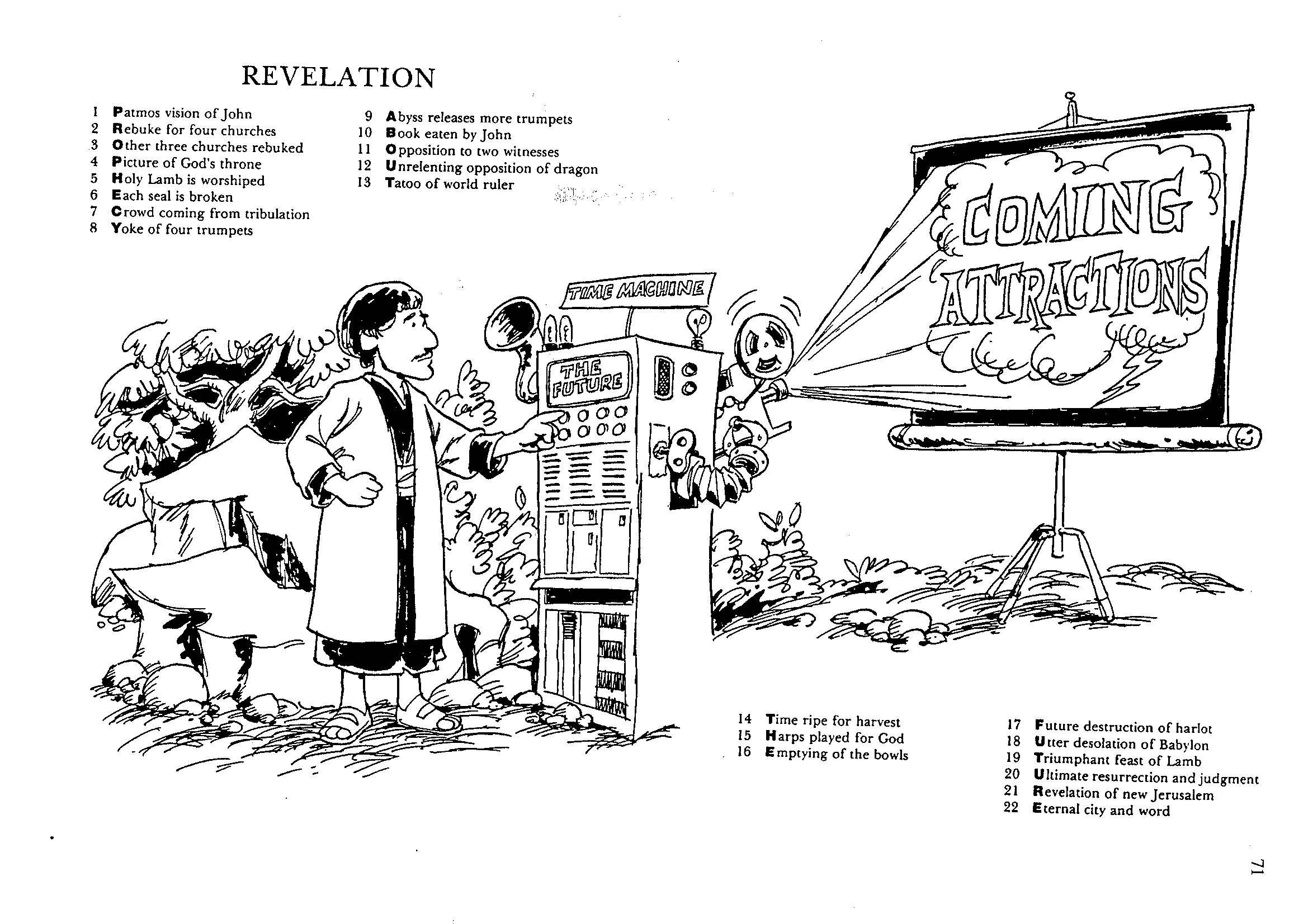 1 رؤيا بطمس ليوحنا
2 توبيخ لأربع كنائس 
3 توبيخ ثلاث كنائس أخرى 
4 صورة عرش الله
5 الخروف المقدس يعبد 
6 كسر كل الأختام
7 جمع كثير يأتي من الضيقة
8 الأربعة أبواق
9 الهاوية تطلق المزيد من الأبواق
10 كتاب أكله يوحنا
11 معارضة الشاهدين
12 معارضة لا هوادة فيها من التنين
13 سمة حاكم العالم
رؤيا يوحنا
14 حان الوقت للحصاد
15 عزف القيثارات لله
16 سكب الجامات
17 هلاك الزانية في المستقبل
18 الخراب التام لبابل
19 وليمة الخروف المنتصرة
20 القيامة والدينونة المطلقة
21 رؤية أورشليم الجديدة
22 مدينة وكلمة أبدي
باري هادلستون, The Acrostic Bible
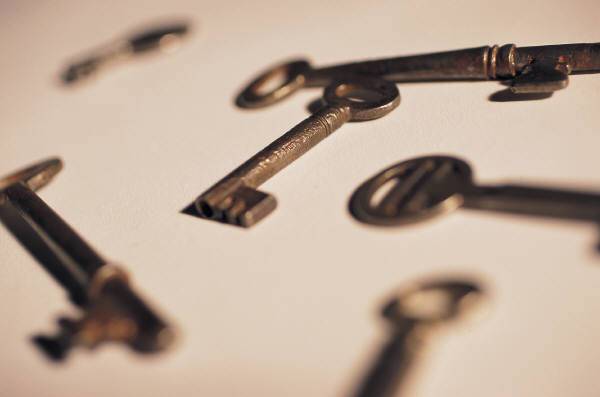 322
مفاتيح لفتح الرؤيا
الله
1 إِعْلاَنُ يَسُوعَ الْمَسِيحِ، الَّذِي أَعْطَاهُ إِيَّاهُ اللهُ، لِيُرِيَ عَبِيدَهُ مَا لاَ بُدَّ أَنْ يَكُونَ عَنْ قَرِيبٍ، وَبَيَّنَهُ مُرْسِلًا بِيَدِ مَلاَكِهِ لِعَبْدِهِ يُوحَنَّا،
2 الَّذِي شَهِدَ بِكَلِمَةِ اللهِ وَبِشَهَادَةِ يَسُوعَ الْمَسِيحِ بِكُلِّ مَا رَآه.
2-1:1
يسوع
الملاك
يوحنا
الكلمة الرئيسية: الانتصار
الآية الرئيسية: "فَاكْتُبْ، مَا رَأَيْتَ، 

 (19:1)مَا هُوَ كَائِنٌ، وَمَا هُوَ عَتِيدٌ أَنْ يَكُونَ بَعْدَ هذَا.
القراء
 (خدام)
[Speaker Notes: "How did the Lord convey the contents of this book to His servant? According to Revelation 1:1–2, the Father gave the revelation to the Son, and the Son shared it with the apostle, using "His angel" as intermediary. Sometimes Christ Himself conveyed information to John (Rev. 1:10ff); sometimes it was an elder (Rev. 7:13); and often it was an angel (Rev. 17:1; 19:9–10). Sometimes a "voice from heaven" told John what to say and do (Rev. 10:4). The book came from God to John, no matter what the various means of communication were; and it was all inspired by the Spirit" (Wiersbe, Be Ready, Bible Exposition Commentary).]
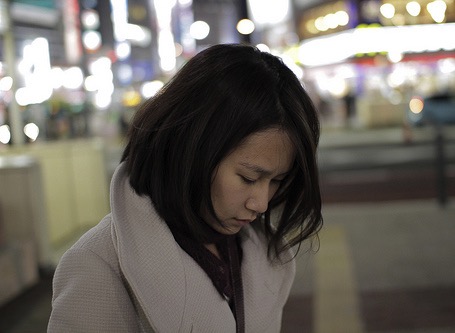 يخبرنا الرؤيا أن نتطلع إلى ...
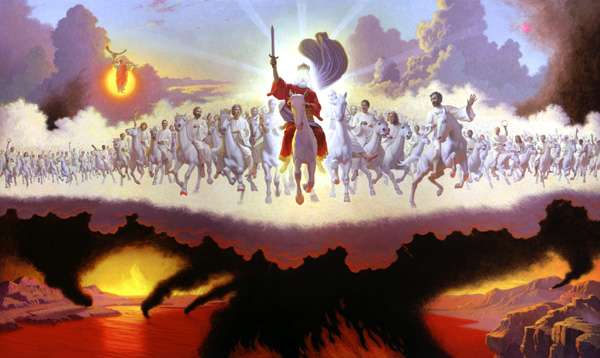 سيادة المسيح في الإنتصار المستقبلي
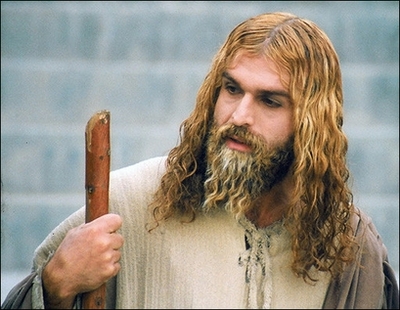 ممثل مسلم مثل السيد المسيح في إيران (29 أبريل 2008)
من أنا؟
[Speaker Notes: http://latimesblogs.latimes.com/babylonbeyond/2008/04/iran-an-iranian.html
IRAN: A Muslim actor as Jesus Christ 
Comments (19) 
(13)
(0)
April 29, 2008 |  3:00 am 
He is an Iranian Muslim who looks so much like a Hollywood or Renaissance image of Jesus Christ that the faithful sometimes make the sign of the cross when they see him. 
Ahmad Soleimani-Nia has been playing Jesus for seven years, keeping his hair long and lightly dyed, his beard knotty and vibrant. 
He is the star of "Jesus, the Spirit of God," a new film from Iran that depicts the man Christians believe to be the messiah and son of God as a tormented Judean prophet heralding the coming of Muhammad, the founder of the Muslim faith. Nia's Jesus is at once serene, devout, driven and passionate. 
In real life, if there is a real life after a spiritual and artistic odyssey that is still not over, Nia lives in Tehran. He was once a soldier in the Iranian army and then a welder for — the irony is interesting in this Jesus story — his nation's Atomic Energy Agency, which the Bush administration accuses of pursuing nuclear weapons. 
That may unsettle some American neo-cons, but perhaps not as much as the film itself, which suggests that Jesus wasn't crucified and never rose from the dead.
Check out the rest of the story in today's Los Angeles Times.  
— Jeffrey Fleishman in Tehran
Photo: Ahmad Soleimani-Nia as Jesus. Credit: minbar.tatar.ru/rus/Messiah.htm]
كان يسوع ذا صلة في السبعينيات
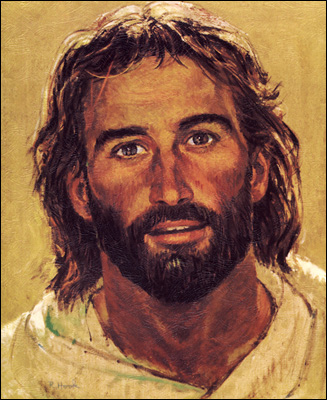 لكن يسوع أصبح جبانًا
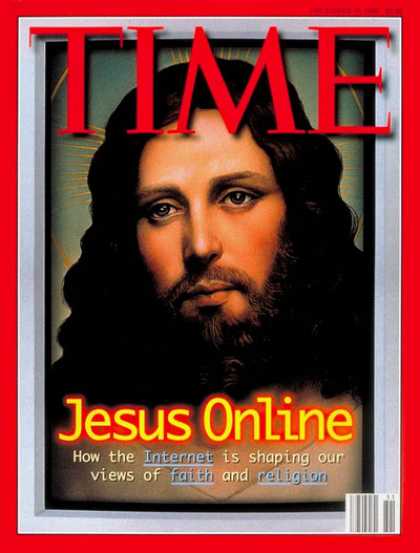 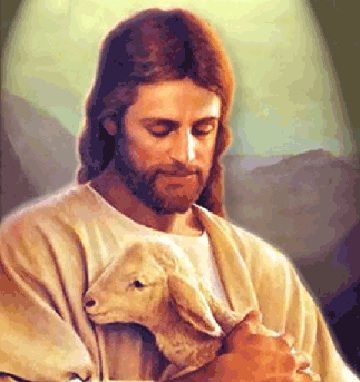 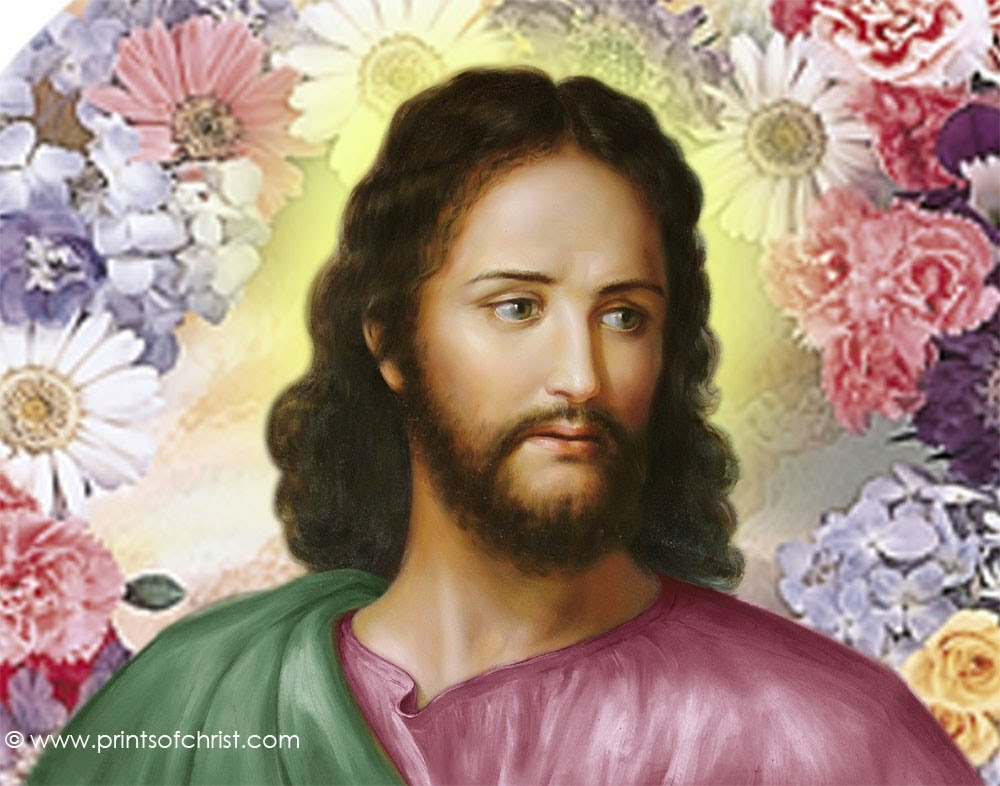 What's the big deal about Jesus?
[Speaker Notes: …and basically a flower sniffing Jesus]
هنا صار يسوع رجل الكهف
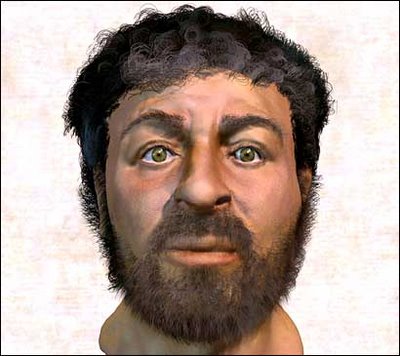 [Speaker Notes: This depiction of Christ was determined by collecting samples of first-century Jewish facial bone structures to provide a composite "average" man for that time.]
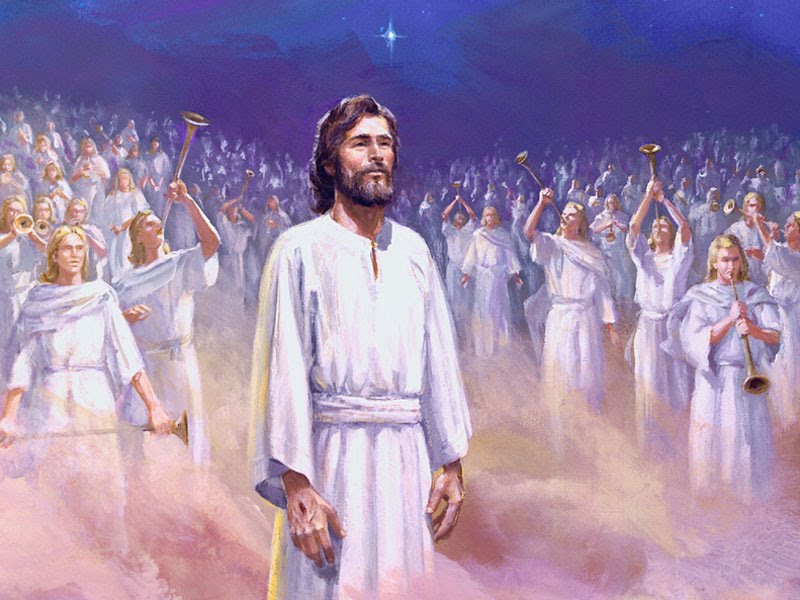 318
يسوع هو الملك الحقيقي!
انتصار المسيح
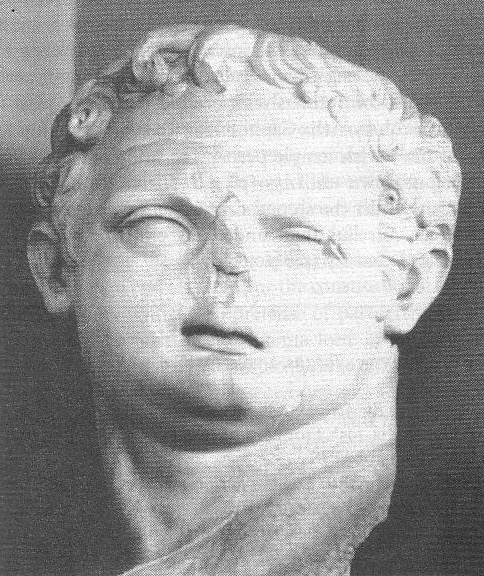 دوميتيان (81-96 م)
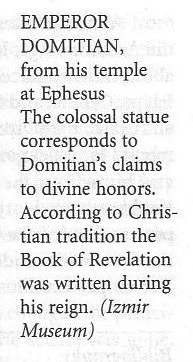 تم العثور على تمثال نصفي لدوميتيان في معبده الضخم في أفسس - بما يتفق مع ادعائه بالشرف الإلهي
سفر الرؤيا (95 م)
3812439-41
نظرة عامة على العهد الجديد
إلى أقصى الأرض (أع 1: 8)
أع 9  13       14    15  16          18           21     27     28
ربيع 53-ايار 57
3أسيا
نيسان 50-أيلول 52
2بحر إيجة
شباط 60 – آذار 621روما
ربيع 62 -خريف 67
4إسبانيا
خريف 67 – ربيع 68
2روما
نيسان 48-أيلول 49
1غلاطية
صيف 35-37
دمشقأنطاكية
أيار 57
آب 59
المحاكمات
ربيع 68
توسع
 الكنيسة
خريف 49
المجمع
35           48          49        50          52  53         57        60           62            67           68     95
مت
لو
أع
مر
يو
غل
1 تس
1 كو
أف
1 تي
2 تي
يه
يع
2 تس
2 كو
كو
تي
عب
1 يو
رو
في
1 بط
2 يو
الأناجيل و الأعمال
فيل
2 بط
3 يو
1 2 3 4
الرحلات
رؤ
الرسائل البولسية
روما
السجون
الرسائل العامة
No Animations
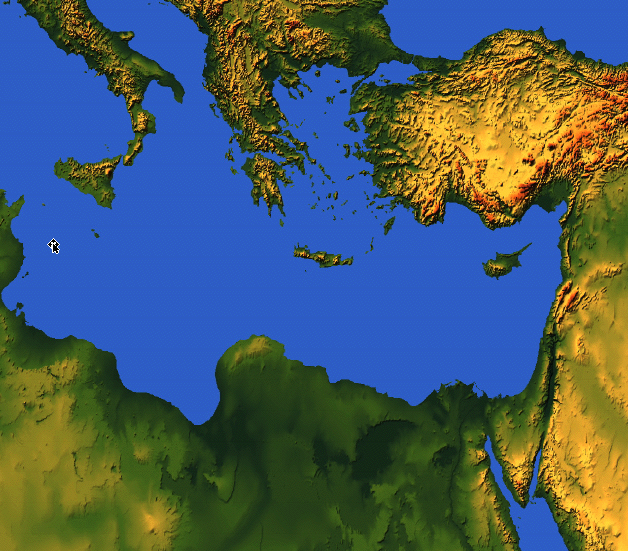 صفحة العنوان321
الكنائس
 الآسيوية
روما
2. الإضطهاد الخارجي من روما (1: 9؛ 2: 9-10؛ 3:10)
1. الصراعات الداخلية في الكنائس (2: 4، 14-15، 21-24؛ 3: 1، 15-17)
رؤيا يوحنا
ساعد الكشف عن سيادة يسوع المسيح في إقناع الكنائس السبع في آسيا بأن المسيح يمكنه التغلب على التنازلات الداخلية والمعارضة الخارجية.
الموضوع الرئيسي
23
سيادة المسيح في الإنتصار المستقبلي
رؤيا يوحنا
ننتصر عندما نرى أن يسوع يسود ...
3 حقائق لفهمها في سفر الرؤيا
318، 324م
رؤيا يوحنا
رؤيا  1
ننتصر عندما نرى أن يسوع يسود على
الموت
(1)
مخطط سفر الرؤيا
[Speaker Notes: Death (1): Christ is sovereign over our ultimate enemy that no one else has defeated.
Churches (2-3): Christ is the boss over the seven Asian churches and every local church.
Our Future (4-22): Christ is both Judge and Saviour of the End Times and our Eternal State.]
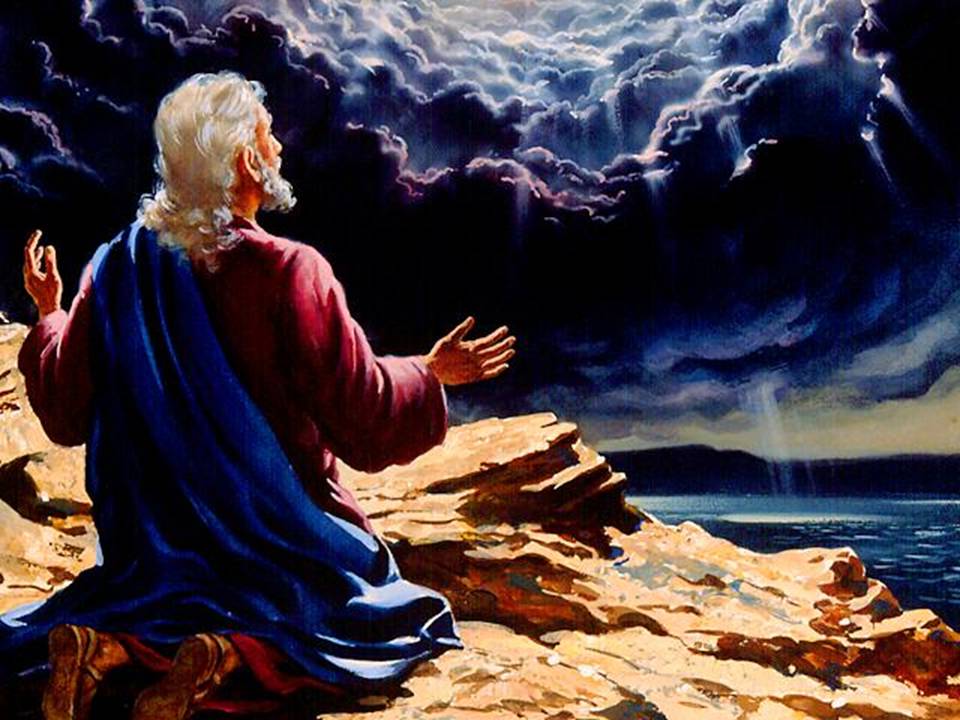 ٣٣٤
يوحنا في بطمس (رؤيا١: ٩-١٠)
[Speaker Notes: "Tradition says that it was Domitian who sent John to the Isle of Patmos, a Roman penal colony off the coast of Asia Minor. This being the location of John's exile, perhaps it is not surprising that the word sea is found twenty-six times in his book" (Warren Wiersbe, Bible Exposition Commentary)]
321
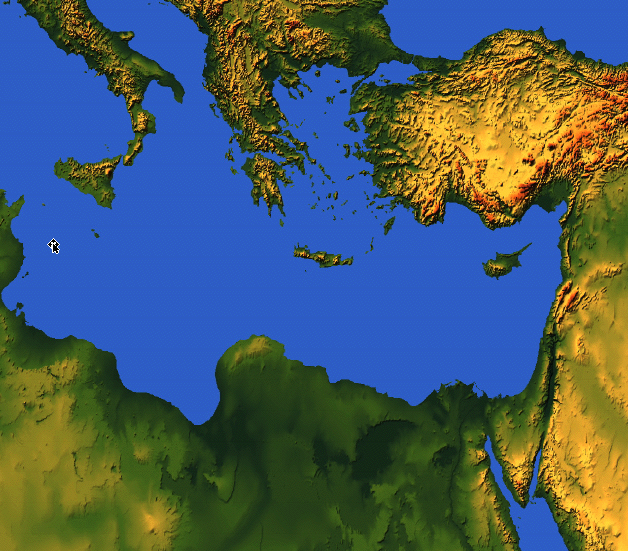 التسويات
الداخلية
الاضطهاد
الخارجي
بطمس
" أَنَا يُوحَنَّا أَخُوكُمْ وَشَرِيكُكُمْ فِي ٱلضِّيقَةِ 
وَفِي مَلَكُوتِ يَسُوعَ ٱلْمَسِيحِ وَصَبْرِهِ.
 كُنْتُ فِي ٱلْجَزِيرَةِ ٱلَّتِي تُدْعَى بَطْمُسَ
 مِنْ أَجْلِ كَلِمَةِ ٱللهِ، 
وَمِنْ أَجْلِ شَهَادَةِ 
يَسُوعَ ٱلْمَسِيحِ."
(رؤيا 1: 9).
السياقالمزدوجللكتاب
[Speaker Notes: هناك عاملان سيساعداننا لفهم الوضع التاريخي في عام 95 م مع انتشار هذه الكنائس في جميع أنحاء الإمبراطورية:
1. الاضطهاد الخارجي ضد الكنائس مذكور في 1: 0 ]أنقر هنا[ الذي ابتدأ من روما وانتشر بموجب مرسوم إمبراطوري.
2. في الاصحاحين 2- 3 يتم توبيخ التسويات الداخلية داخل معظم الكنائس: الانقسام، والتعليم الكاذب، وحياة الخطية، وأنماط الحياة المترفة والأنانية، وما إلى ذلك.
ما الدليل الذي تراه على التسوية الداخلية والاضطهاد الخارجي في تجربتك الخاصة اليوم؟ كيف يمكنك أن تتواصل؟]
لماذا يجب أن نعرفأن يسوع يحكم العالم؟
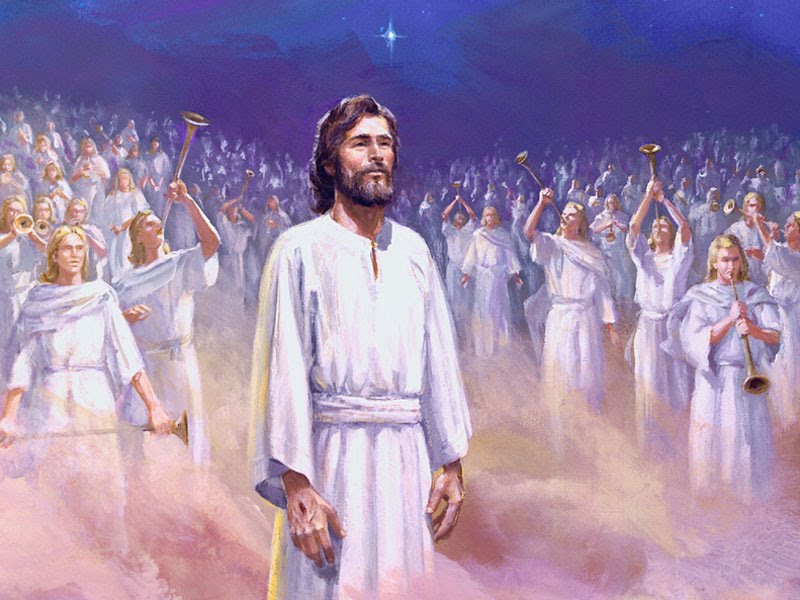 318
لماذا نقرأ سفر الرؤيا؟
لماذا نعبد يسوع؟
لماذا نرى يسوع بوضوح؟
343
لماذا نقرأ سفر الرؤيا؟
1.	يكشف يسوع عن المستقبل ويعد بمباركة جميع الذين يقرأون ويطيعون النبوة (1: 1- 3).
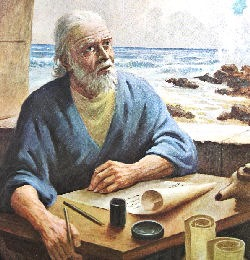 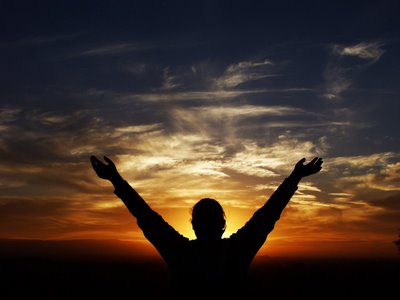 322
الخصائص
هذا هو السفر الوحيد في الكتاب المقدس الذي يعد ببركة خاصة لقراءته 
(1: 3).
طُوبَى لِلَّذِي يَقْرَأُ وَلِلَّذِينَ يَسْمَعُونَ أَقْوَالَ النُّبُوَّةِ، وَيَحْفَظُونَ مَا هُوَ مَكْتُوبٌ فِيهَا، لأَنَّ الْوَقْتَ قَرِيبٌ.
(1: 3)
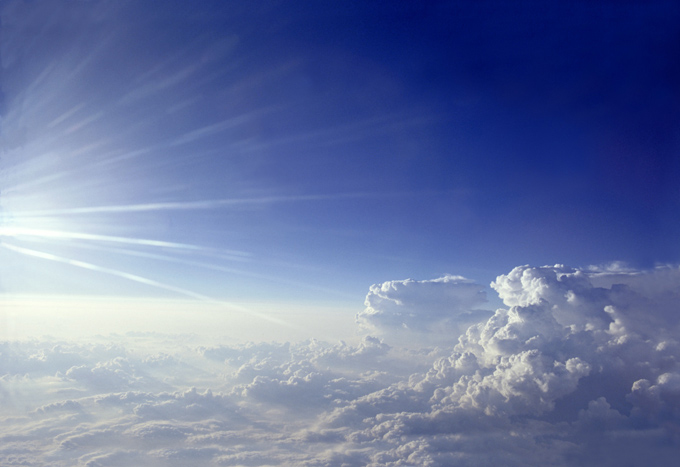 لماذا نعبد يسوع؟
2. يجب أن نعبد الله الثالوث لأن الحاكم المقام سيعود قريبًا (1: 4- 8).
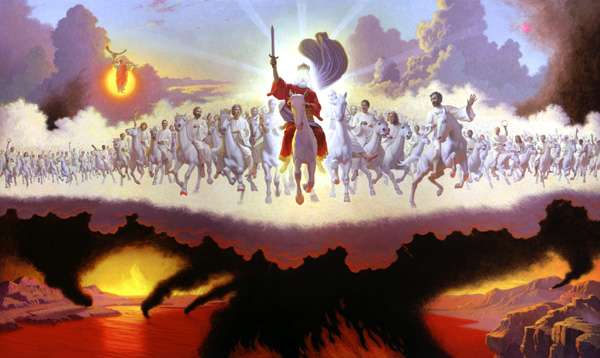 رؤيا 1: 7
راجع زكريا 12: 10
"هُوَذَا يَأْتِي مَعَ ٱلسَّحَابِ، وَسَتَنْظُرُهُ كُلُّ عَيْنٍ، وَٱلَّذِينَ طَعَنُوهُ، وَيَنُوحُ عَلَيْهِ جَمِيعُ قَبَائِلِ ٱلْأَرْضِ. نَعَمْ آمِينَ."
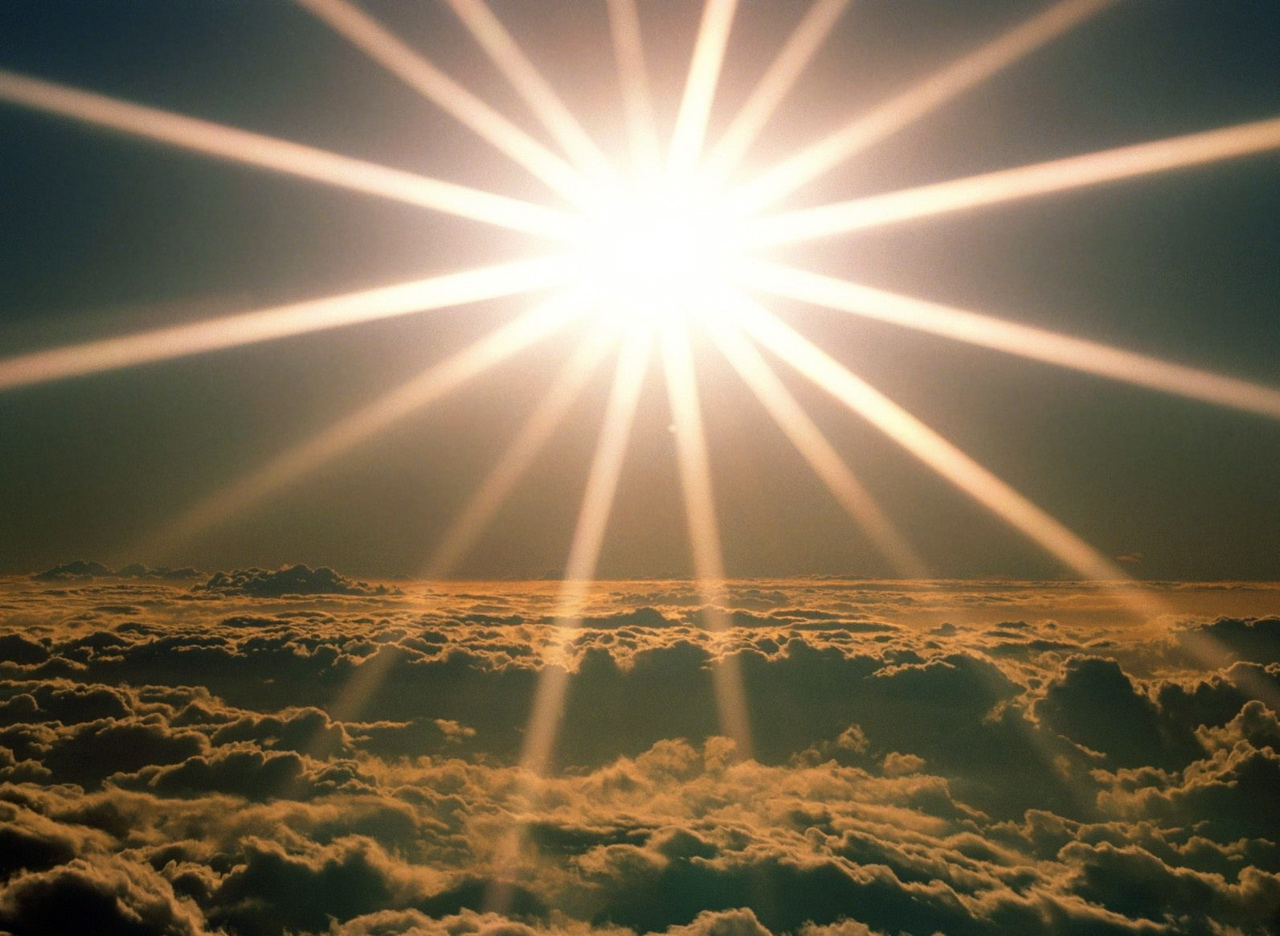 iii
"«أَنَا هُوَ ٱلْأَلِفُ وَٱلْيَاءُ، ٱلْبِدَايَةُ وَٱلنِّهَايَةُ» يَقُولُ ٱلرَّبُّ ٱلْكَائِنُ وَٱلَّذِي كَانَ وَٱلَّذِي يَأْتِي، ٱلْقَادِرُ عَلَى كُلِّ شَيْءٍ."(1: 8).
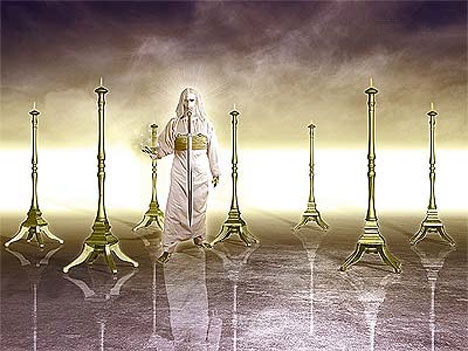 343
لماذا نرى يسوع بوضوح؟
3. رؤية يسوع ممجدًا تُظهر أنه قادر على حلّ مشاكلك.(1: 9- 20).
الكنائس السبعة (رؤيا 2- 3).
345
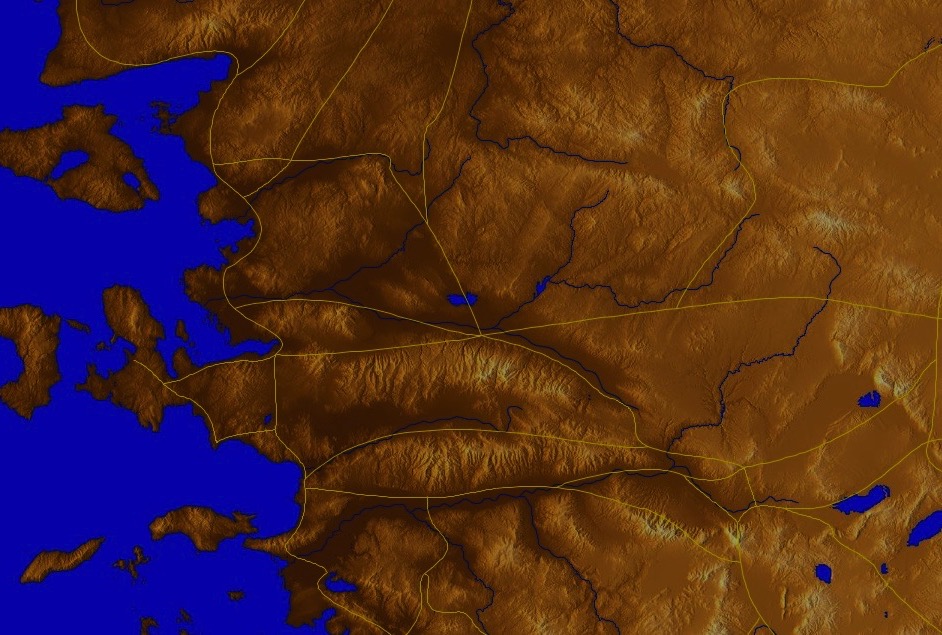 كُنْتُ فِي ٱلرُّوحِ فِي يَوْمِ ٱلرَّبِّ، 
وَسَمِعْتُ وَرَائِي صَوْتًا عَظِيمًا كَصَوْتِ بُوقٍ قَائِلًا:
 «أَنَا هُوَ ٱلْأَلِفُ وَٱلْيَاءُ. ٱلْأَوَّلُ وَٱلْآخِرُ.
 وَٱلَّذِي تَرَاهُ، ٱكْتُبْ فِي كِتَابٍ وَأَرْسِلْ 
إِلَى ٱلسَّبْعِ ٱلْكَنَائِسِ ٱلَّتِي فِي أَسِيَّا:
 إِلَى أَفَسُسَ، وَإِلَى سِمِيرْنَا، وَإِلَى بَرْغَامُسَ، 
وَإِلَى ثِيَاتِيرَا، وَإِلَى سَارْدِسَ، وَإِلَى فِيلَادَلْفِيَا،
 وَإِلَى لَاوُدِكِيَّةَ».
(رؤيا 1: 10- 11).
أدراميتيوم
Aezani
برغامس
ثياتيرا
سايمة
ساردس
اريثراي
سميرنا
يومنيا
فيلادلفيا
ليبيدس
كولوفون
لاودكية
نيسا
أفسس
هيرابوليس
تريلس
أفروديسياس
كولوسي
هرقلة
ألباندا
ميليتس
بطمس
[Speaker Notes: قام يسوع بتصميم استراتيجية رائعة بإرسال رؤياه إلى أفسس، عاصمة المقاطعة. تضمنت رسالة فردية إلى أفسس، بالإضافة إلى رسائل إلى 6 كنائس رئيسية أخرى. قام أهل أفسس بنسخ سفر الرؤيا كاملاً، وأرسلوا النسخة الأصلية إلى المدينة التالية، سميرنا. وقامت سميرنا بعمل نسختها الخاصة وأرسلت النسخة الأصلية إلى برغامس، التي تقع على الطريق الرئيسي باتجاه الشمال. ثم أرسلت هذه المدينة النبوة إلى ثياتيرا، التي أرسلتها إلى ساردس، ثم إلى فيلادلفيا، وأخيرًا إلى لاودكية.]
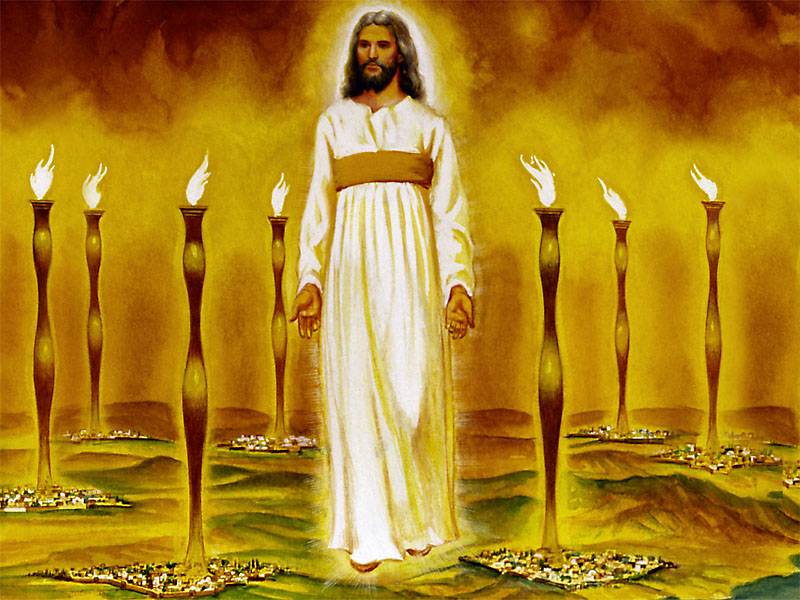 343
إن رؤية يوحنا للمسيح الممجد تثبت أنه قادر أن يعالج مشاكل الكنيسة الداخلية والخارجية. (1: 12- 16).
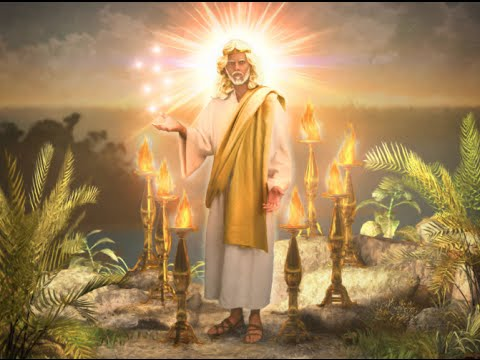 344
العلم الكلي ودينونة الأبرار:
 "عيناه كلهيب نار"
 (1: 14 ب؛ راجع رؤ 19: 12؛ 
عب 4: 12).
الأبدية: " وَأَمَّا رَأْسُهُ وَشَعْرُهُ فَأَبْيَضَانِ كَٱلصُّوفِ ٱلْأَبْيَضِ."
 (1: 14 أ؛ راجع " ٱلْقَدِيمُ ٱلْأَيَّامِ." دا 7: 9؛ 13، 22).
الملك - الديان: " مُتَسَرْبِلًا بِثَوْبٍ إِلَى ٱلرِّجْلَيْنِ، وَمُتَمَنْطِقًا عِنْدَ ثَدْيَيْهِ بِمِنْطَقَةٍ مِنْ ذَهَبٍ." (1: 13)
الدينونة: " وَرِجْلَاهُ شِبْهُ ٱلنُّحَاسِ ٱلنَّقِيِّ، كَأَنَّهُمَا مَحْمِيَّتَانِ فِي أَتُونٍ." 1: 15 أ؛ راجع رؤ 9: 12؛ 
عب 4: 12).
-- وارن ويرسبي الكتاب المقدس المفسر
[Speaker Notes: "ملابس المسيح هي الملك الديان، ذو السلطة والكرامة. يرمز الشعر الأبيض إلى أبديته، "القديم الأيام" (دا 7: 9، 13، 22). عيناه ترى كل شئ (رؤ 19: 12؛ عب 4: 12)، مما يمكنه أن يقضي بالعدل. قدميه النحاسيتين المتقدتين تشيران إلى الدينونة، لأن مذبح النحاس هو المكان الذي تأكل فيه النار ذبيحة الخطية. لقد جاء الرب ليدين الكنائس، وهو أيضًا سيدين النظام العالمي الشرير" (ويرسبي).]
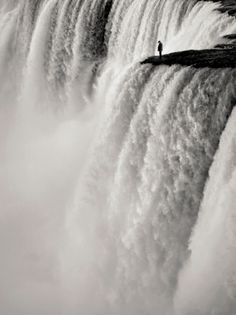 "... صوتمياهٍ كثيرة"(1: 15 ب).
1. يجمع المسيح كل
 "تيارات الرؤيا" معًا
 وهو "كلمة الآب الأخيرة" للإنسان.
 (عب 1: 1- 3).

2. إنه "يتحدث بقوة وسلطان
 ويجب أن يُسمع."
(ويرسبي).
[Speaker Notes: "إن "صوت مياه كثيرة" (رؤ 1: 15) تجعلني أفكر في شلالات نياجرا! ربما يتم اقتراح فكرتين هنا: (1) أن المسيح يجمع كل "جداول المياه في الرؤيا" وهو "كلمة الآب الأخيرة" للإنسان (عب 1: 1- 3)؛ (2) أنه يتكلم بقوة وسلطان ويجب أن يُسمع." (ويرسبي).]
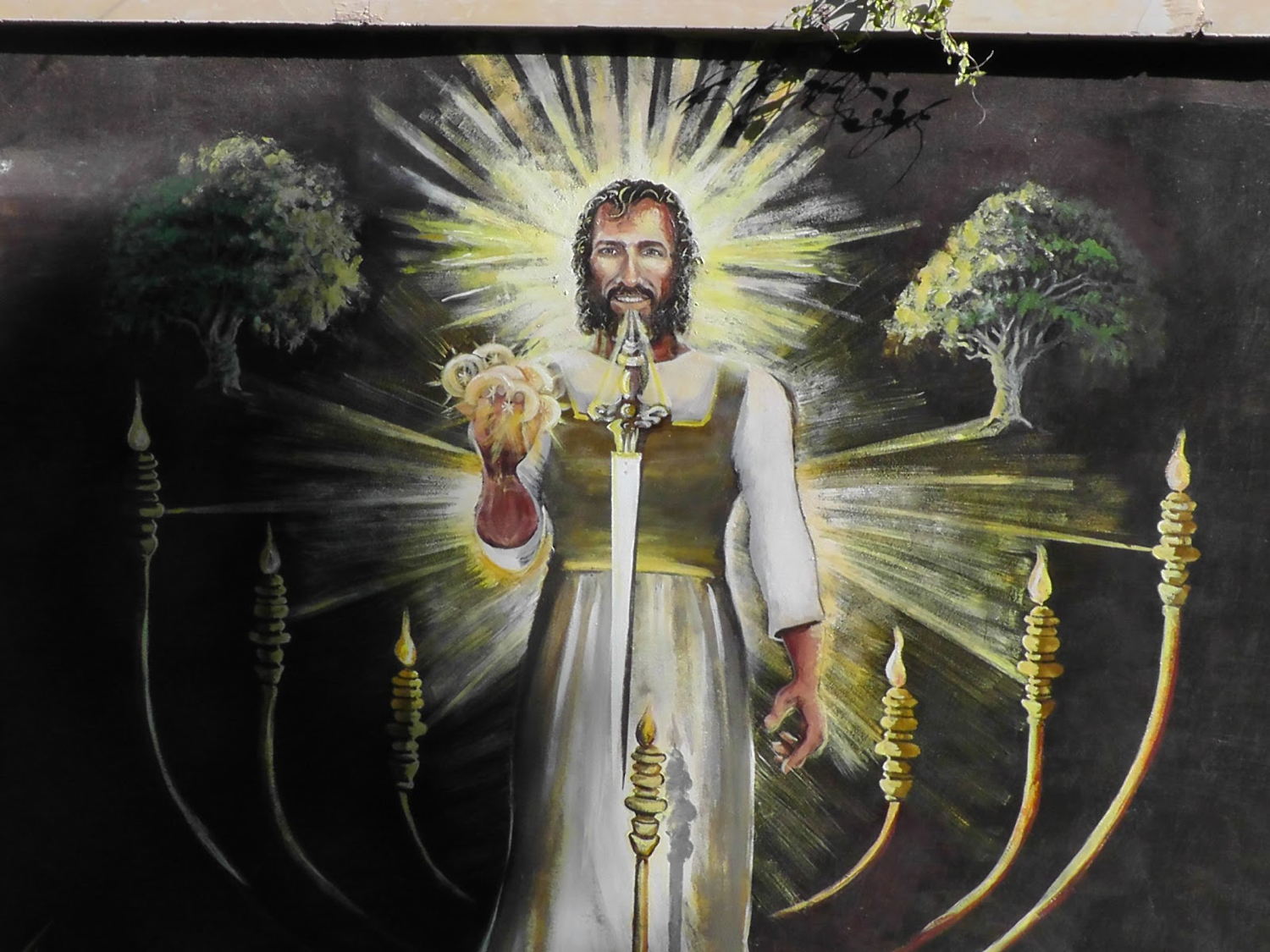 "سيف... يخرج من فمهِ"(1: 16)
"...كلمة الله حيّة 
(عب 4: 12؛ أف 6: 17).
هو يحارب أعدائهِ باستخدام كلمتهِ 
(رؤ 2: 16؛ 19: 19- 21)"
(ويرسبي).
[Speaker Notes: "السيف الذي يخرج من فمه يمثل كلمة الله الحيّة (عب 4: 12؛ أف 6: 17). هو يحارب أعدائه باستخدام كلمته (رؤ 2: 16؛ 19: 19- 21)" (ويرسبي).]
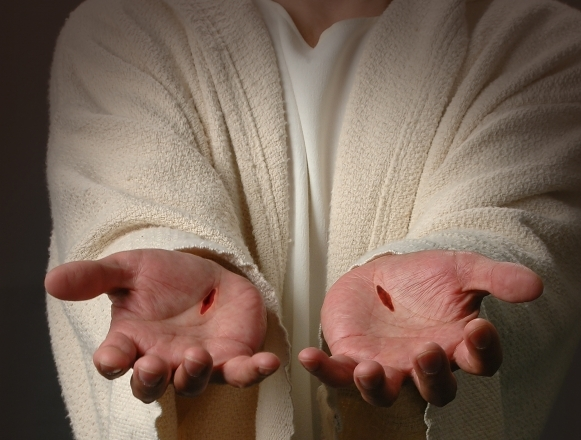 343
رؤيا ١ : ١٧-١٨ فَلَمَّا رَأَيْتُهُ سَقَطْتُ عِنْدَ رِجْلَيْهِ كَمَيِّتٍ، فَوَضَعَ يَدَهُ الْيُمْنَى عَلَيَّ قَائِلاً لِي: «لاَ تَخَفْ، أَنَا هُوَ الأَوَّلُ وَالآخِرُ، ١٨ وَالْحَيُّ. وَكُنْتُ مَيْتاً وَهَا أَنَا حَيٌّ إِلَى أَبَدِ الآبِدِينَ. آمِينَ. وَلِي مَفَاتِيحُ الْهَاوِيَةِ وَالْمَوْتِ.
٣٣٠
4 مبادئ تفسيرية
المبدأ رقم 4:
استخدام سفر الرؤيا كمخطط الوحي المُلهم
١٧ فَلَمَّا رَأَيْتُهُ سَقَطْتُ عِنْدَ رِجْلَيْهِ كَمَيِّتٍ، فَوَضَعَ يَدَهُ ٱلْيُمْنَى عَلَيَّ قَائِلًا لِي: «لَا تَخَفْ، أَنَا هُوَ ٱلْأَوَّلُ وَٱلْآخِرُ، ١٨ وَٱلْحَيُّ. وَكُنْتُ مَيْتًا، وَهَا أَنَا حَيٌّ إِلَى أَبَدِ ٱلْآبِدِينَ! آمِينَ. وَلِي مَفَاتِيحُ ٱلْهَاوِيَةِ وَٱلْمَوْتِ. ١٩ فَٱكْتُبْ مَا رَأَيْتَ، وَمَا هُوَ كَائِنٌ، وَمَا هُوَ عَتِيدٌ أَنْ يَكُونَ بَعْدَ هَذَا. رؤيا ١: ١٧-١٩
ما هو عتيد ان يكون بعد هذا
ما هو كائن
ما رأيت
318، 324م
رؤيا يوحنا
ننتصر عندما نرى أن يسوع يسود على
الموت
(1)
الكنائس
(3–2)
مخطط سفر الرؤيا
[Speaker Notes: Death (1): Christ is sovereign over our ultimate enemy that no one else has defeated.
Churches (2-3): Christ is the boss over the seven Asian churches and every local church.
Our Future (4-22): Christ is both Judge and Saviour of the End Times and our Eternal State.]
الرؤيا 2
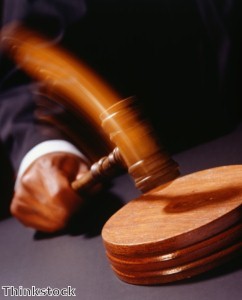 344
يسوع المسيح له السلطان على كل هذه الكنائس
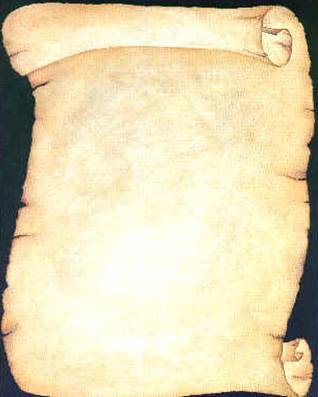 أفسس
سميرنا
بيرغاموس
ثياتيرا
سارديس
فيلادلفيا
لادوكيا
لذلك كتب يسوع للكنائس السبعة(Rev 2–3)
318، 324م
رؤيا يوحنا
The 7 Churches (Rev. 2–3)
348
ثياتيرا
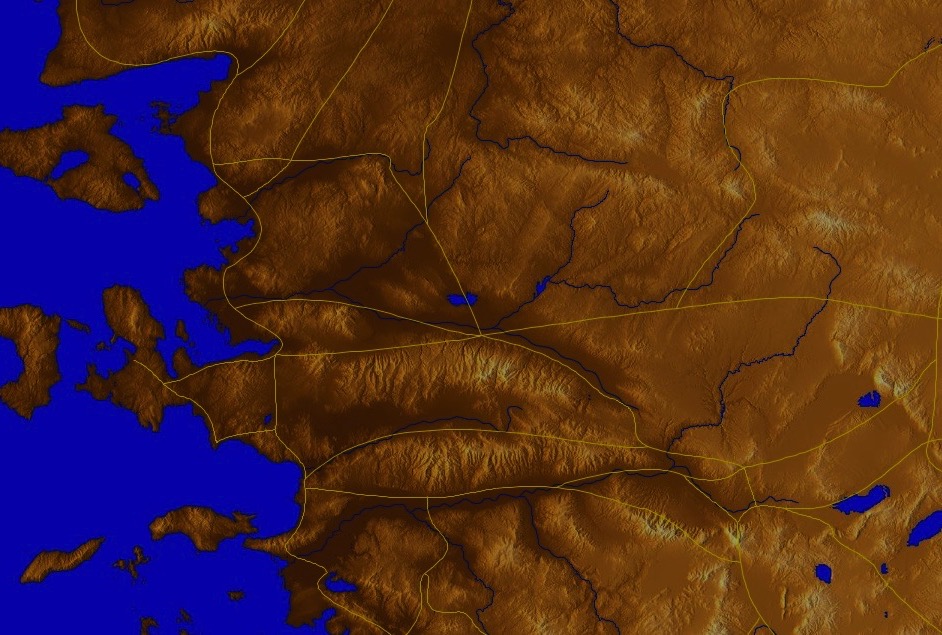 بيرغاموس
الوعد
تحذير
ارشاد
توبيخ
ثناء
ساردس
سيمرنا
N/A
يسوع المسيح
N/A
N/A
N/A
أفسس
فيلادلفيا
N/A
لادوكيا
[Speaker Notes: Though some exceptions exist (noted with “N/A” above), the basic pattern of the seven letters is a sevenfold outline:
Church name
Christ Described in a Unique Way for that Church
Commendation of Good Deeds among the Believers
Rebuke of Sin within the Church
Exhortation or Encouragement to Repent
Warning if the Exhortation is Disobeyed
Promise for Faithfulness
 
Notice also that each letter not only begins with a reference to Christ but ends with an appeal from the Spirit.]
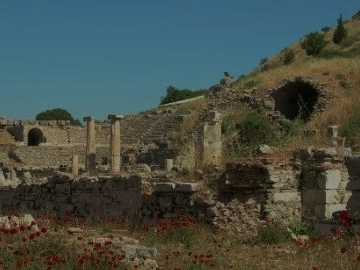 أفسسناشطة لكن متراجعةرؤيا 2:1-7
هل تتذكر عندما أحببت أول مرة?
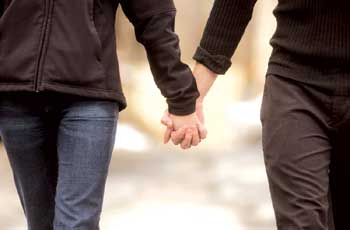 Yet I hold this against you: 
You have forsaken your first love.
Revelation 2:4 (NIV)
[Speaker Notes: تذكر المحبة الأولى]
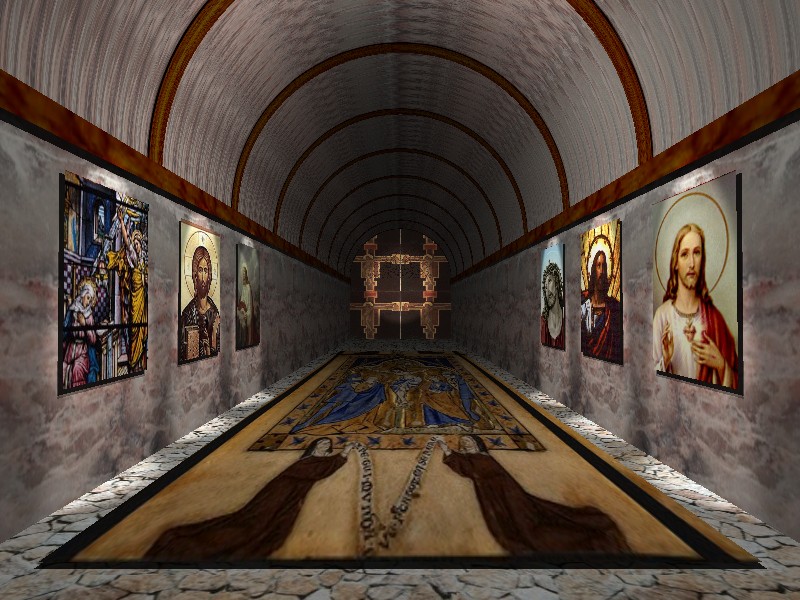 أفسس: ناشطة لكن متراجعة
لكن عندي عليك: 
انك تركت محبتك الأولى
.
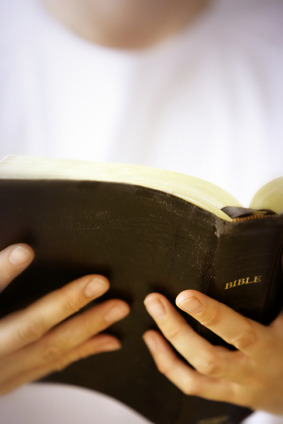 رؤيا ٢ : ٤
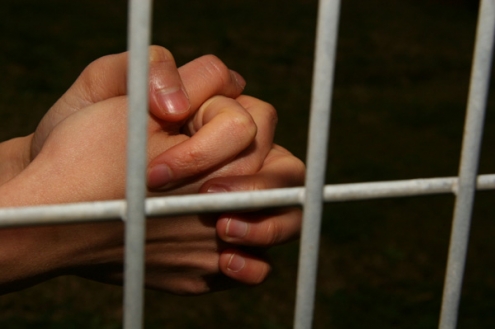 كنيسة سيمرنا
رؤيا. 2:8-11)
ثابتة لكن متألمة
د. ريك جريفيث•   مركز الدراسات اللاهوتية الأردني• BibleStudyDownloads.org
رؤيا ٢ : ١٠كُنْ أَمِيناً إِلَى الْمَوْتِ
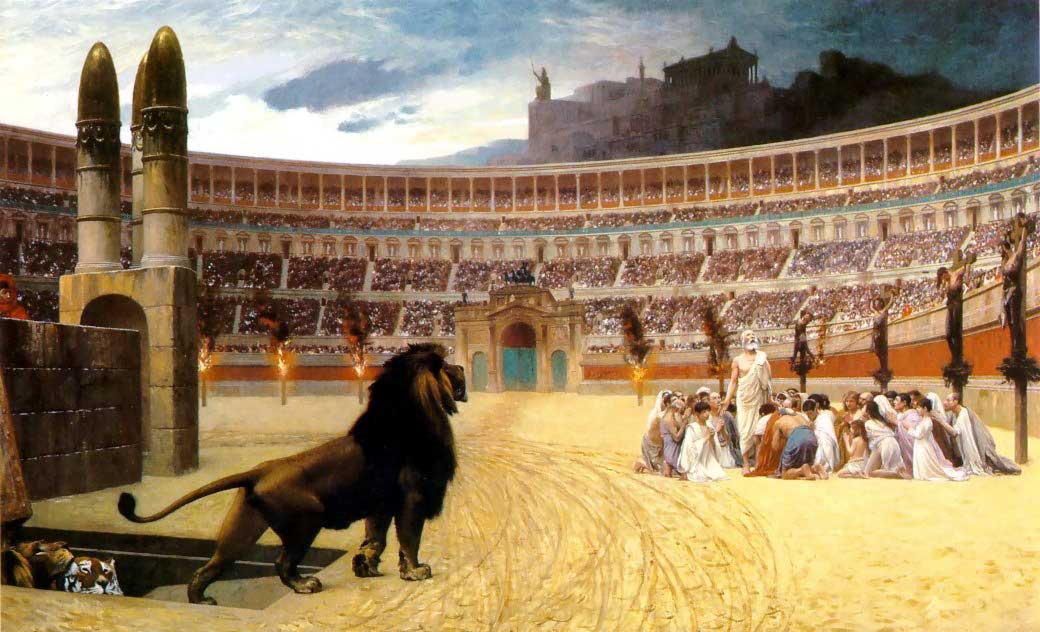 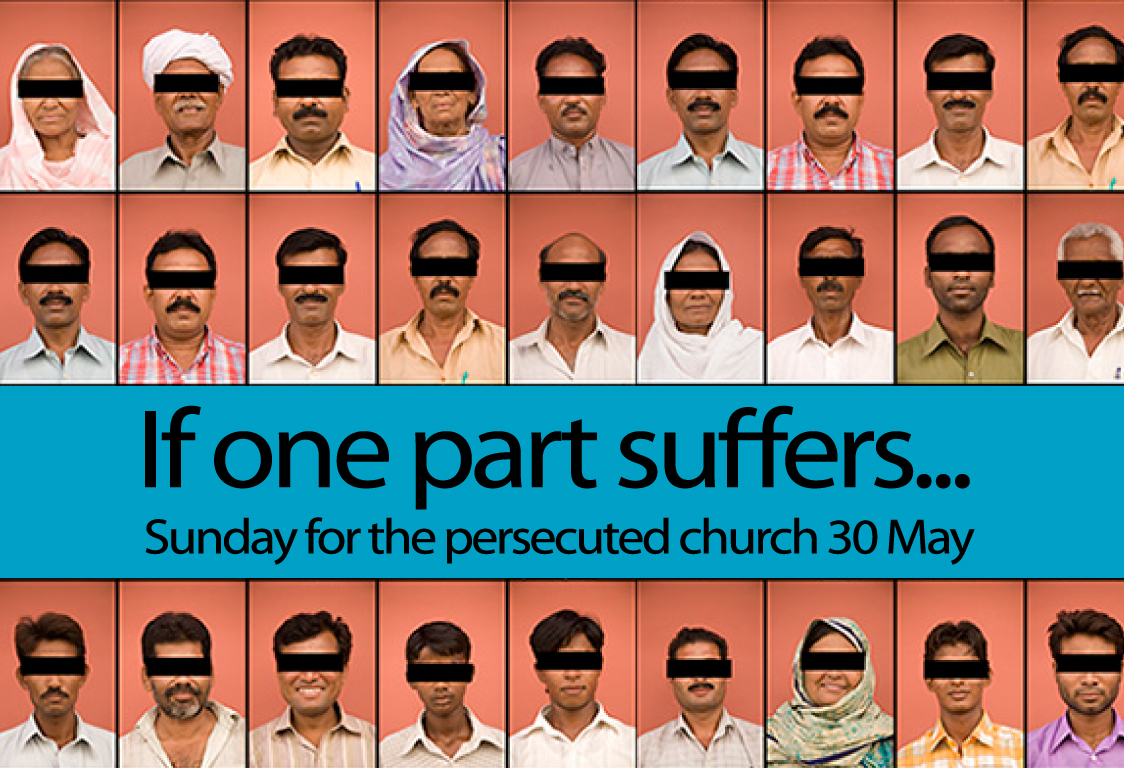 إذا عانى عضو واحد
فإن ردنا
[Speaker Notes: لقد خصصنا 3000 دولار سنغافوري لمساعدة 6 عائلات فقدت معيليها لمدة ثلاثة أشهر.]
عزيزتي برغامس
الكنيسة المساومة ومع ذلك
المستمرة
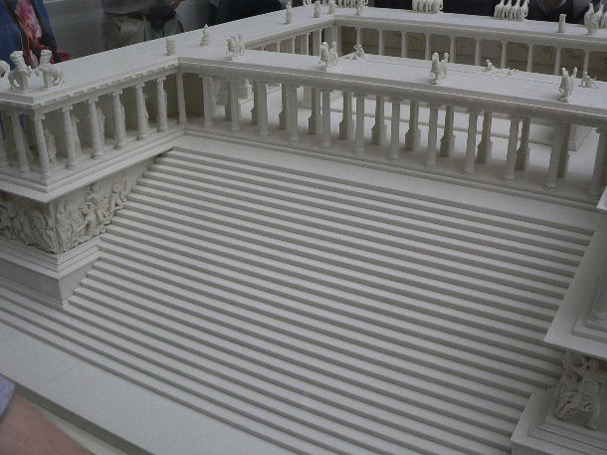 353
مذبح زيوس
" أَنَا عَارِفٌ أَعْمَالَكَ، وَأَيْنَ تَسْكُنُ – 
حَيْثُ كُرْسِيُّ ٱلشَّيْطَانِ." (2: 13).
[Speaker Notes: كان من المفترض ومنذ زمن طويل أن هذا المعبد كان مخصصًا لزيوس. وقد ذكر المذبح في سفر الرؤيا 2: 12- 13 "وأكتب إلى ملاك الكنيسة التي في برغامس... أنا عارف أعمالك وأين تسكن حيث كرسي الشيطان..." هذا هو نموذج مصغّر للمذبح.]
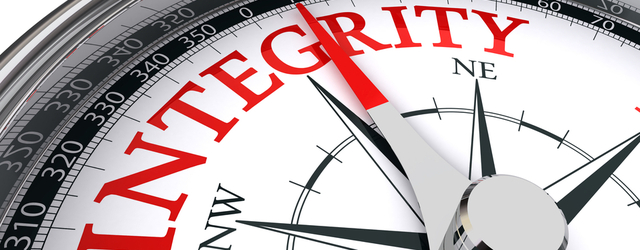 ثياتيرا:متورطة ومع ذلك غير أخلاقية
رؤيا 2: 18- 29
ريك جريفيث. كنيسة الطرق المتقاطعة• BibleStudyDownloads.org
Porn-Again Christian
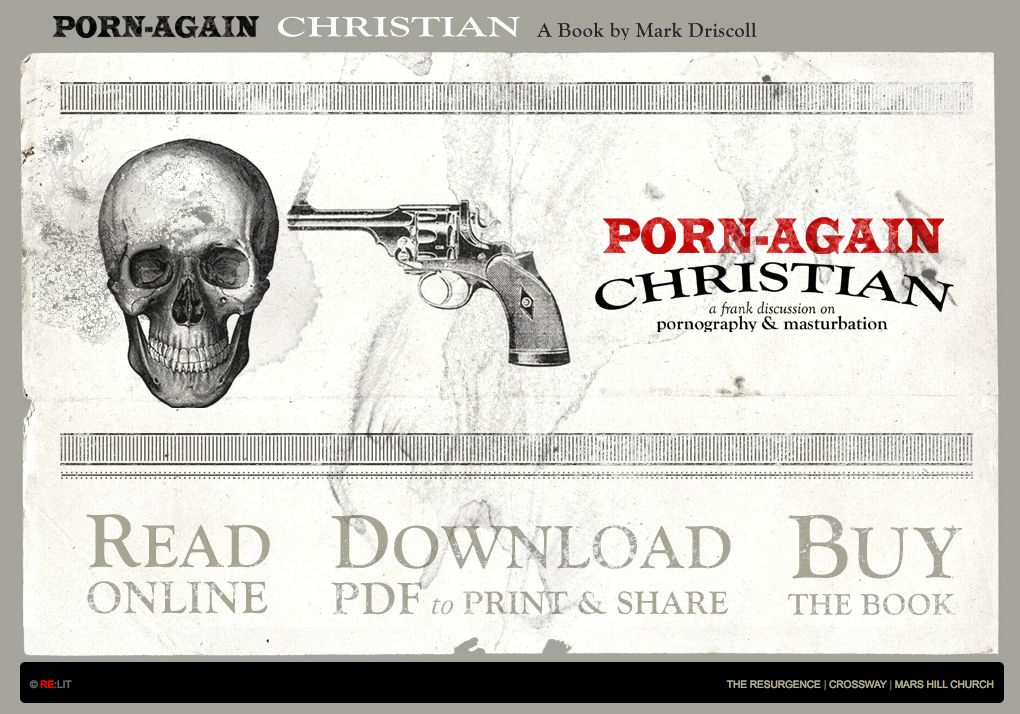 كيف يرد يسوع علىالفساد الأخلاقي بين المؤمنين؟
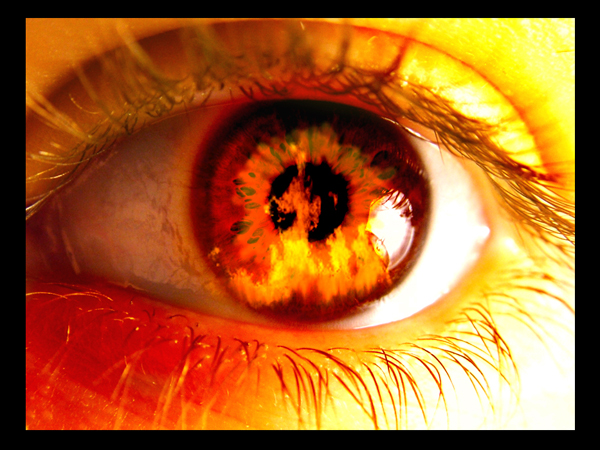 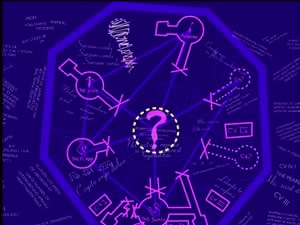 الفكرة الرئيسية:
الخدمة ليستبديلاً عنالطهارة
[Speaker Notes: الأنشطة لا يمكن أن تحل محل العشق.
الأعمال الجيدة لا يمكن أن تحل محل التقوى.
المثابرة لا يمكن أن تحل محل النقاء.]
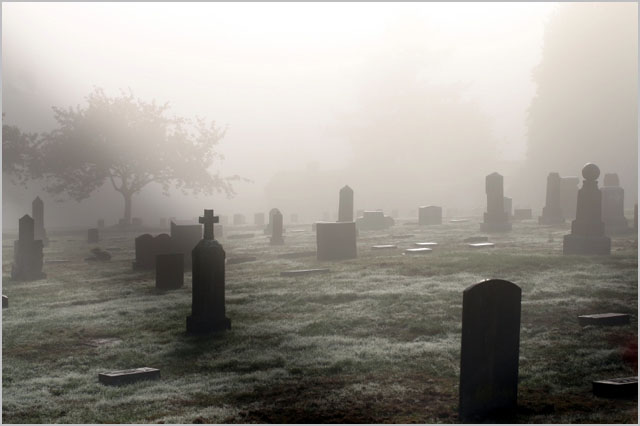 كنيسة ساردس
(رؤيا 3: 1- 6)
متميّزة لكنها ميّتة
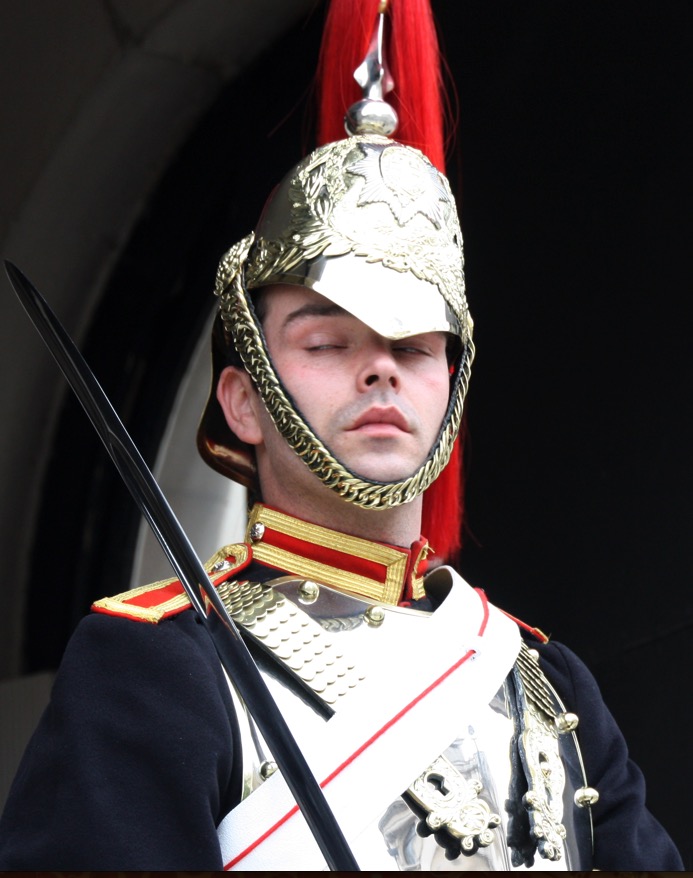 ساردس
358
" كُنْ سَاهِرًا! 
وَشَدِّدْ مَا بَقِيَ، 
ٱلَّذِي هُوَ عَتِيدٌ أَنْ يَمُوتَ..."
(3: 2).
هل ستستيقظ؟
كيف يمكنك أن تكون
أكثر يقظة روحيًا
في هذا العام القادم؟
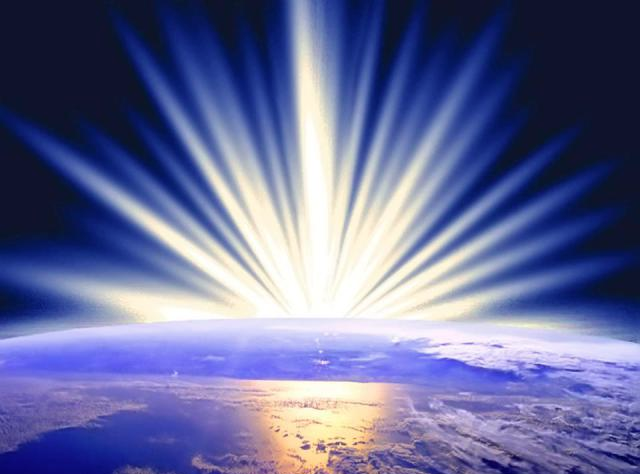 كنيسة فيلادلفيا
(رؤيا 3: 7- 13)
سوء المعاملة بعد التركيز على الإرساليات
ريك جريفيث. كنيسة الطرق المتقاطعة• BibleStudyDownloads.org
ماذا يريد يسوع لنا؟ألا يريد منّا أن نتواصل؟
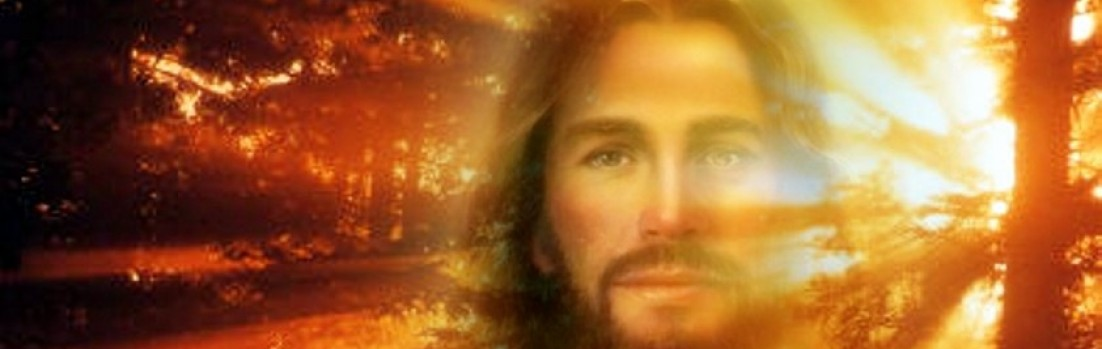 كيف يشجعنا يسوع
على التواصل؟
يمنحنا يسوع
الفرص و المكافآت 
للشهادة.
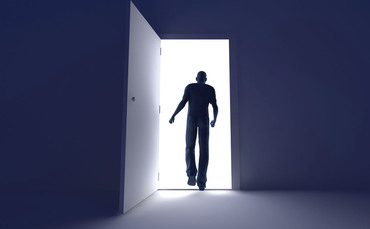 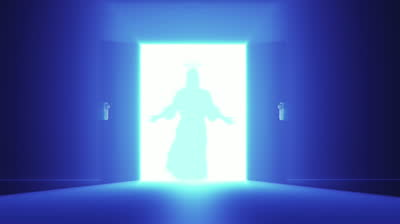 الفكرة الرئيسية
209
362
الاختطاف "قبل الضيقة"
1. " (ek)  أَنَا أَيْضًا سَأَحْفَظُكَ مِنْ سَاعَةِ التَّجْرِبَةِ الْعَتِيدَةِ أَنْ تَأْتِيَ عَلَى الْعَالَمِ كُلِّهِ لِتُجَرِّبَ السَّاكِنِينَ عَلَى الأَرْضِ.
(رؤيا ٣: ١٠)
1. " (ه ، ك) أَنَا أَيْضًا سَأَحْفَظُكَ مِنْ سَاعَةِ التَّجْرِبَةِ الْعَتِيدَةِ أَنْ تَأْتِيَ عَلَى الْعَالَمِ كُلِّهِ لِتُجَرِّبَ السَّاكِنِينَ عَلَى الأَرْضِ."
(رؤيا٣: ١٠)
الاختطاف
المجئ
الثاني
" من ، خارج ، بعيد عن "
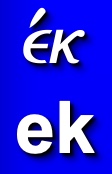 الضيقة
الألفية
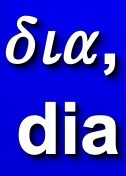 عصر الكنيسة
الملكوت الأبدي
"خلال"
٧ سنوات
١٠٠٠ سنه
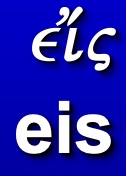 "داخل"
الدينونة
[Speaker Notes: "في كثير من الأحيان ، ولكن ليس دائمًا ، تعني ek  من الداخل ، بينما تعني ek  من بطريقة أكثر عمومية (على سبيل المثال ، من الخارج ، من المنطقة المجاورة)" 
(Eugene Van Ness Goetchius، The Language of the New Testament [New York : أبناء تشارلز شريبنر ، 1965] ، 151).]
كنيسة لاودكية
(رؤيا 3: 14- 22)
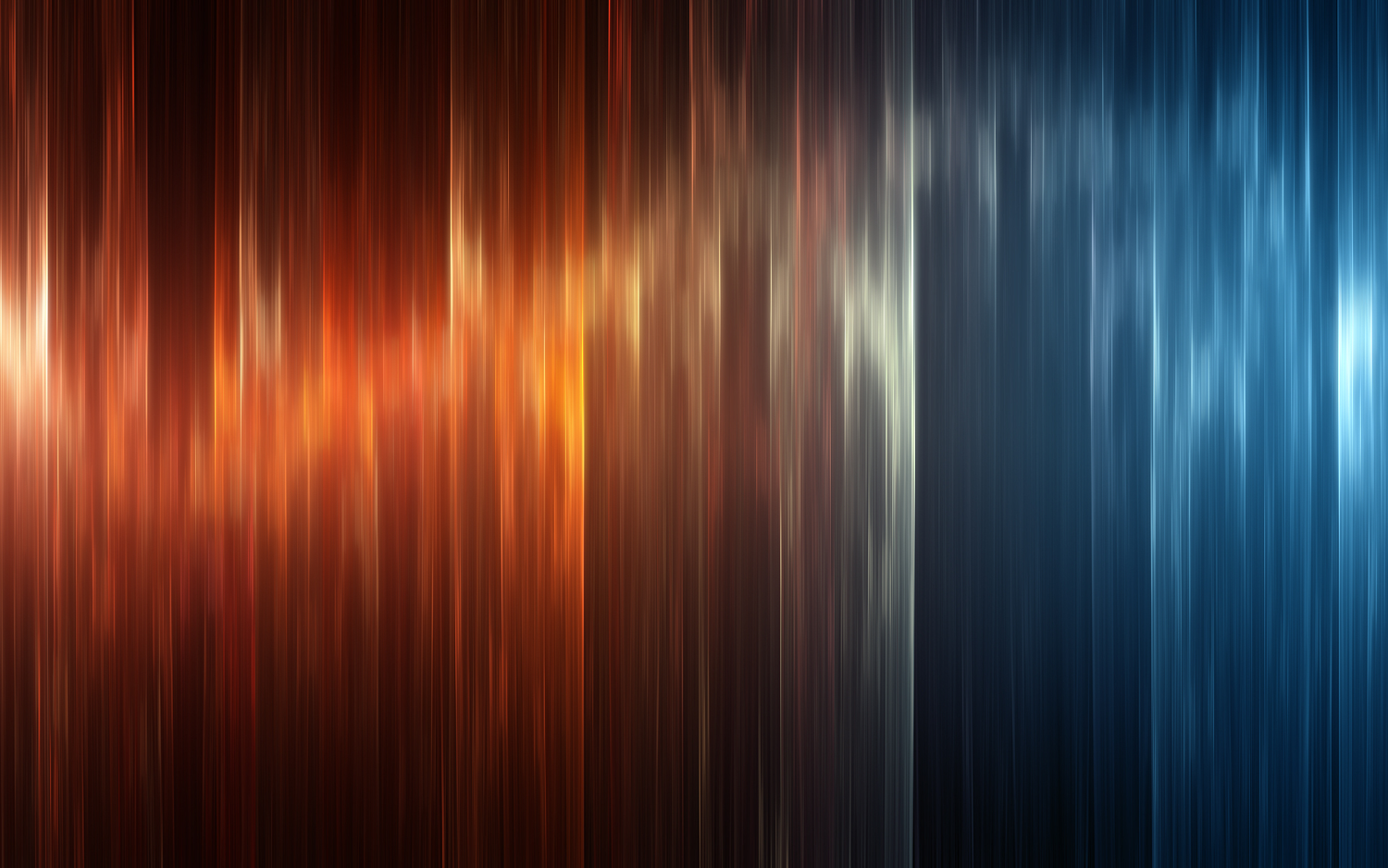 فخمة ولكن فاترة
ريك جريفيث. كنيسة الطرق المتقاطعة• BibleStudyDownloads.org
"لَيْتَكَ كُنْتَ بَارِدًا أَوْ حَارًّا"(3: 15 ب) حقًا؟ لماذا؟
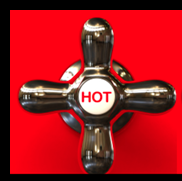 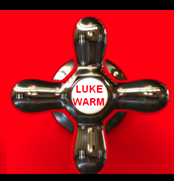 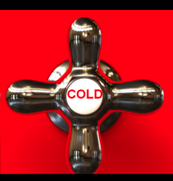 ساخن
بارد
فاتر
على النارمن أجل المسيح
مدّعي
رافض
المسيح
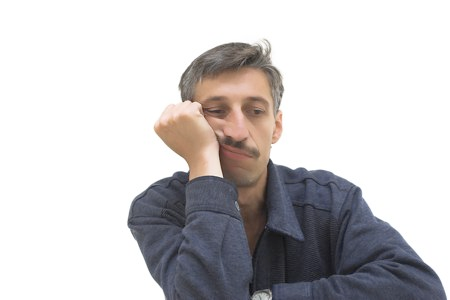 كيف يمكنك علاجالفتور الرّوحي؟
الفكرة الرئيسية في لاودكية
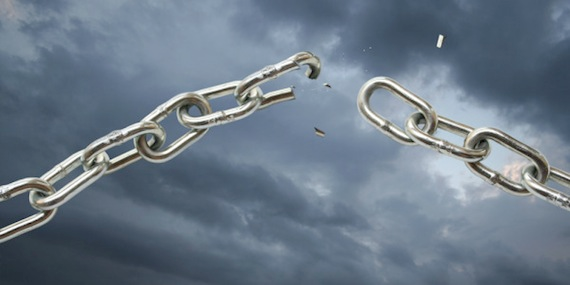 استبدل الاعتماد – على الذاتبالاعتماد – على المسيح
ننتصر عندما نرى أن يسوع يسود على
الموت
(1)
مستقبلنا
(22–4)
الكنائس
(3–2)
مخطط سفر الرؤيا
[Speaker Notes: الموت ( 1) : المسيح صاحب السيادة على عدونا النهائي الذي لم يهزمه أحد
الكنائس ( 2-3) : المسيح هو السيد على السبع الكنائس في آسيا وكل كنيسة محلية .
مستقبلنا ( 4 – 22) : المسيح هو كل من الديان والمخلص في نهاية الزمن وفي حالتنا الأبدية]
رؤيا 4
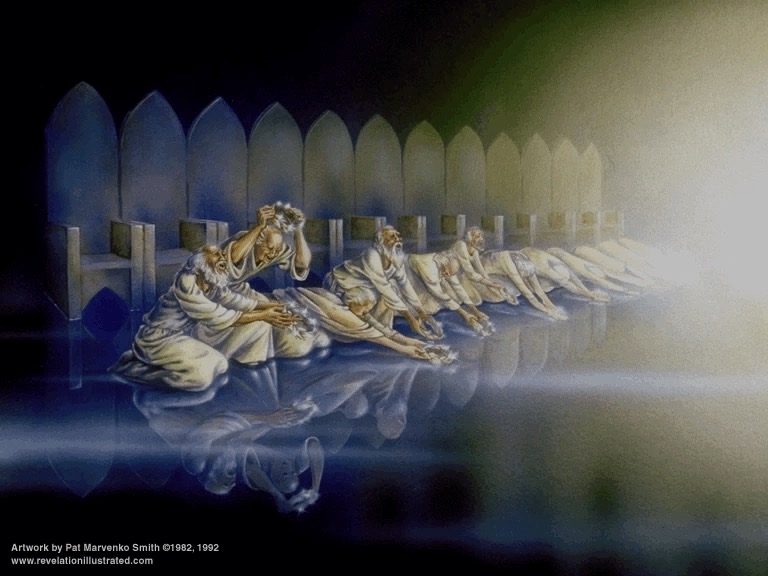 رؤيا ٤ : ١١
«أَنْتَ مُسْتَحِقٌّ أَيُّهَا الرَّبُّ أَنْ تَأْخُذَ الْمَجْدَ وَالْكَرَامَةَ وَالْقُدْرَةَ، لأَنَّكَ أَنْتَ خَلَقْتَ كُلَّ الأَشْيَاءِ، وَهِيَ بِإِرَادَتِكَ كَائِنَةٌ وَخُلِقَتْ».
رؤيا 5
دينونات الختم (رؤيا 5- 6)
369
السفر المختوم بسبعة ختوم...
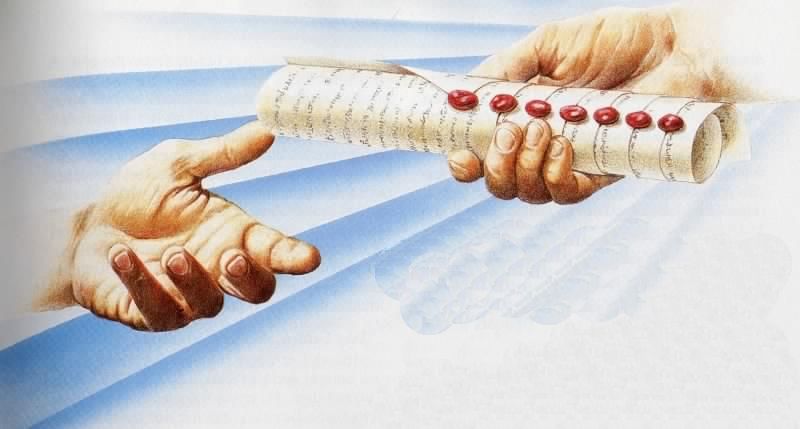 في يمين الآب (5:1)!
[Speaker Notes: يتم تقديم يسوع في رؤيا 5 باعتباره الشخص الوحيد المؤهل ليدين الأرض. لماذا؟ لأنه هو وحده الله – الإنسان الذي عاش حياة لا تستحق دينونة الله. لذلك هو وحده ليس تحت الدينونة، وبالتالي فهو القادر على إدانة الآخرين. وكالحمل الذي لا عيب فيه، نرى في رؤيا 6 أن يسوع قادر على فتح كل ختم من الختوم السبعة الموجودة في سِفر غضب الله. تشمل الأسفار الأخرى في رؤيا السفر الذي يأكله يوحنا (رؤيا 10) و "سفر الحياة" – حرفيًا درج – (20: 12). الكتب كما نعرفها المغلفة من جانب واحد لم يتم اختراعها إلا بعد قرون من كتابة العهد الجديد.
القائمة الكاملة لآيات الأسفار (في اليونانية ببليون biblion) كما في أدناه:
رؤيا 1: 11 "قَائِلًا: وَٱلَّذِي تَرَاهُ، ٱكْتُبْ فِي كِتَابٍ وَأَرْسِلْ إِلَى ٱلسَّبْعِ ٱلْكَنَائِسِ ٱلَّتِي فِي أَسِيَّا: إِلَى أَفَسُسَ، وَإِلَى سِمِيرْنَا، وَإِلَى بَرْغَامُسَ، وَإِلَى ثِيَاتِيرَا، وَإِلَى سَارْدِسَ، وَإِلَى فِيلَادَلْفِيَا، وَإِلَى لَاوُدِكِيَّةَ"
رؤيا 5: 1- 3 "١ وَرَأَيْتُ عَلَى يَمِينِ ٱلْجَالِسِ عَلَى ٱلْعَرْشِ سِفْرًا مَكْتُوبًا مِنْ دَاخِلٍ وَمِنْ وَرَاءٍ، مَخْتُومًا بِسَبْعَةِ خُتُومٍ. ٢ وَرَأَيْتُ مَلَاكًا قَوِيًّا يُنَادِي بِصَوْتٍ عَظِيمٍ: «مَنْ هُوَ مُسْتَحِقٌّ أَنْ يَفْتَحَ ٱلسِّفْرَ وَيَفُكَّ خُتُومَهُ؟». ٣ فَلَمْ يَسْتَطِعْ أَحَدٌ فِي ٱلسَّمَاءِ وَلَا عَلَى ٱلْأَرْضِ وَلَا تَحْتَ ٱلْأَرْضِ أَنْ يَفْتَحَ ٱلسِّفْرَ وَلَا أَنْ يَنْظُرَ إِلَيْهِ."
رؤيا 5: 4- 5 "٤ فَصِرْتُ أَنَا أَبْكِي كَثِيرًا، لِأَنَّهُ لَمْ يُوجَدْ أَحَدٌ مُسْتَحِقًّا أَنْ يَفْتَحَ ٱلسِّفْرَ وَيَقْرَأَهُ وَلَا أَنْ يَنْظُرَ إِلَيْهِ. ٥ فَقَالَ لِي وَاحِدٌ مِنَ ٱلشُّيُوخِ: «لَا تَبْكِ. هُوَذَا قَدْ غَلَبَ ٱلْأَسَدُ ٱلَّذِي مِنْ سِبْطِ يَهُوذَا، أَصْلُ دَاوُدَ، لِيَفْتَحَ ٱلسِّفْرَ وَيَفُكَّ خُتُومَهُ ٱلسَّبْعَةَ."
رؤيا 5: 8- 9 " ٨ وَلَمَّا أَخَذَ ٱلسِّفْرَ خَرَّتِ ٱلْأَرْبَعَةُ ٱلْحَيَوَانَاتُ وَٱلْأَرْبَعَةُ وَٱلْعِشْرُونَ شَيْخًا أَمَامَ ٱلْخَروفِ، وَلَهُمْ كُلِّ وَاحِدٍ قِيثَارَاتٌ وَجَامَاتٌ مِنْ ذَهَبٍ مَمْلُوَّةٌ بَخُورًا هِيَ صَلَوَاتُ ٱلْقِدِّيسِينَ. ٩ وَهُمْ يَتَرَنَّمُونَ تَرْنِيمَةً جَدِيدَةً قَائِلِينَ: «مُسْتَحِقٌّ أَنْتَ أَنْ تَأْخُذَ ٱلسِّفْرَ وَتَفْتَحَ خُتُومَهُ، لِأَنَّكَ ذُبِحْتَ وَٱشْتَرَيْتَنَا لِلهِ بِدَمِكَ مِنْ كُلِّ قَبِيلَةٍ وَلِسَانٍ وَشَعْبٍ وَأُمَّةٍ."
رؤيا 6: 14 "وَٱلسَّمَاءُ ٱنْفَلَقَتْ كَدَرْجٍ مُلْتَفٍّ، وَكُلُّ جَبَلٍ وَجَزِيرَةٍ تَزَحْزَحَا مِنْ مَوْضِعِهِمَا."
رؤيا 10: 8 " وَٱلصَّوْتُ ٱلَّذِي كُنْتُ قَدْ سَمِعْتُهُ مِنَ ٱلسَّمَاءِ كَلَّمَنِي أَيْضًا وَقَالَ: ٱذْهَبْ خُذِ ٱلسِّفْرَ ٱلصَّغِيرَ ٱلْمَفْتُوحَ فِي يَدِ ٱلْمَلَاكِ ٱلْوَاقِفِ عَلَى ٱلْبَحْرِ وَعَلَى ٱلْأَرْضِ."
رؤيا 13: 8 "فَسَيَسْجُدُ لَهُ جَمِيعُ ٱلسَّاكِنِينَ عَلَى ٱلْأَرْضِ، ٱلَّذِينَ لَيْسَتْ أَسْمَاؤُهُمْ مَكْتُوبَةً مُنْذُ تَأْسِيسِ ٱلْعَالَمِ فِي سِفْرِ حَيَاةِ ٱلْخَرُوفِ ٱلَّذِي ذُبِحَ."
رؤيا 17: 8 "ٱلْوَحْشُ ٱلَّذِي رَأَيْتَ، كَانَ وَلَيْسَ ٱلْآنَ، وَهُوَ عَتِيدٌ أَنْ يَصْعَدَ مِنَ ٱلْهَاوِيَةِ وَيَمْضِيَ إِلَى ٱلْهَلَاكِ. وَسَيَتَعَجَّبُ ٱلسَّاكِنُونَ عَلَى ٱلْأَرْضِ، ٱلَّذِينَ لَيْسَتْ أَسْمَاؤُهُمْ مَكْتُوبَةً فِي سِفْرِ ٱلْحَيَاةِ مُنْذُ تَأْسِيسِ ٱلْعَالَمِ، حِينَمَا يَرَوْنَ ٱلْوَحْشَ أَنَّهُ كَانَ وَلَيْسَ ٱلْآنَ، مَعَ أَنَّهُ كَائِنٌ."
رؤيا 20: 12 "وَرَأَيْتُ ٱلْأَمْوَاتَ صِغَارًا وَكِبَارًا وَاقِفِينَ أَمَامَ ٱللهِ، وَٱنْفَتَحَتْ أَسْفَارٌ، وَٱنْفَتَحَ سِفْرٌ آخَرُ هُوَ سِفْرُ ٱلْحَيَاةِ، وَدِينَ ٱلْأَمْوَاتُ مِمَّا هُوَ مَكْتُوبٌ فِي ٱلْأَسْفَارِ بِحَسَبِ أَعْمَالِهِمْ."
رؤيا 21: 27 "وَلَنْ يَدْخُلَهَا شَيْءٌ دَنِسٌ وَلَا مَا يَصْنَعُ رَجِسًا وَكَذِبًا، إِلَّا ٱلْمَكْتُوبِينَ فِي سِفْرِ حَيَاةِ ٱلْخَرُوفِ."
رؤيا 22: 7 "هَا أَنَا آتِي سَرِيعًا. طُوبَى لِمَنْ يَحْفَظُ أَقْوَالَ نُبُوَّةِ هَذَا ٱلْكِتَابِ."
رؤيا 22: 9 "فَقَالَ لِيَ: «ٱنْظُرْ لَا تَفْعَلْ! لِأَنِّي عَبْدٌ مَعَكَ وَمَعَ إِخْوَتِكَ ٱلْأَنْبِيَاءِ، وَٱلَّذِينَ يَحْفَظُونَ أَقْوَالَ هَذَا ٱلْكِتَابِ. ٱسْجُدْ لِلهِ."
رؤيا 22: 10 "وَقَالَ لِي: «لَا تَخْتِمْ عَلَى أَقْوَالِ نُبُوَّةِ هَذَا ٱلْكِتَابِ، لِأَنَّ ٱلْوَقْتَ قَرِيبٌ."
رؤيا 22: 18- 19 "لِأَنِّي أَشْهَدُ لِكُلِّ مَنْ يَسْمَعُ أَقْوَالَ نُبُوَّةِ هَذَا ٱلْكِتَابِ: إِنْ كَانَ أَحَدٌ يَزِيدُ عَلَى هَذَا، يَزِيدُ ٱللهُ عَلَيْهِ ٱلضَّرَبَاتِ ٱلْمَكْتُوبَةَ فِي هَذَا ٱلْكِتَابِ. ١٩ وَإِنْ كَانَ أَحَدٌ يَحْذِفُ مِنْ أَقْوَالِ كِتَابِ هَذِهِ ٱلنُّبُوَّةِ، يَحْذِفُ ٱللهُ نَصِيبَهُ مِنْ سِفْرِ ٱلْحَيَاةِ، وَمِنَ ٱلْمَدِينَةِ ٱلْمُقَدَّسَةِ، وَمِنَ ٱلْمَكْتُوبِ فِي هَذَا ٱلْكِتَابِ."]
مَنْ هُوَ مُسْتَحِقٌّ أَنْ يَفْتَحَ السِّفْرَ وَيَفُكَّ خُتُومَهُ؟
رؤيا ٥ : ٢
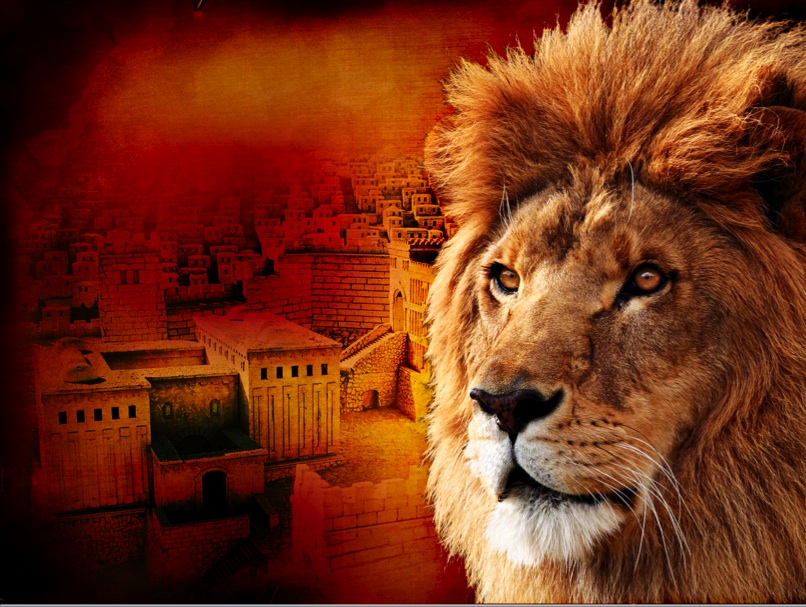 369
الأَسَدُ 
الَّذِي مِنْ سِبْطِ يَهُوذَا
رؤيا ٥ : ٥
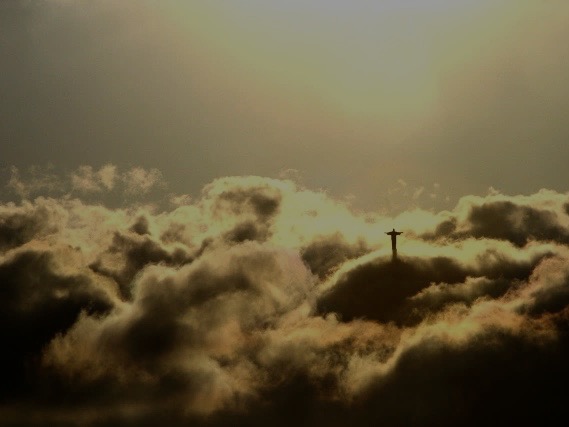 الفكرة الرئيسيّة في رؤيا 5
يستحق يسوع أن يكشف المستقبل 
وأن يُعبد لأنه المسيا الإلهي 
الذي افتدانا من عقوبة الخطية،
 جاعلاً منّا مملكة كهنة.
رؤيا  6
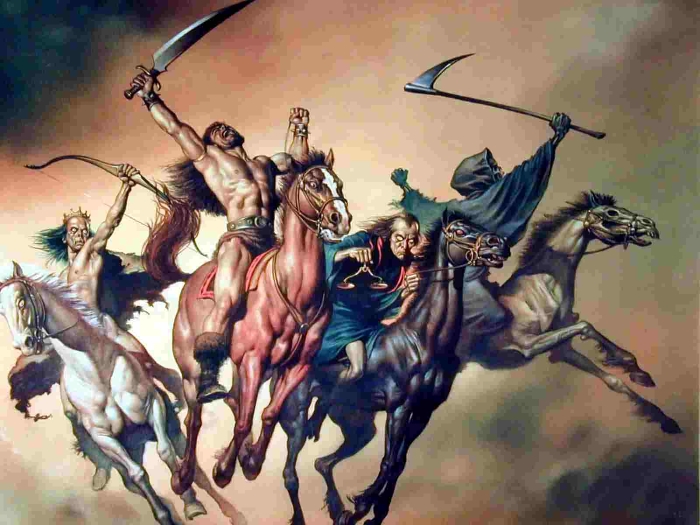 مآسي الأفراس الأربعة (6: 1- 8)
الغزو
الحرب
المجاعة
الموت
374
٣٤٠
التسلسل الزمني للرؤيا
"ما رأيت""
(١: ١٩أ)
رؤيا ١
"ما هو الآن"
(١: ١٩ب)
رؤيا ٢-٣
"أحداث مستقبلية"
(١: ١٩ت)
رؤ ٤-٢٢
مجئ الثاني
الألفية
رؤية المسيح
عصر الكنيسة
الضيقة
١: ٤ – ١٠: ١٩
الاختطاف٣: ١٠
الحالة الأبدية
النصف الاول
النصف الثاني
دينونة العرش الأبيض العظيم
حقوق الطبع والنشر ١٩٨٩ ريك غريفيث
مقتبس من مخطط من قبل دي . جي بينتكوس
[Speaker Notes: يتم تلخيص التقسيمات الرئيسية الثلاثة لسفر الرؤيا في 1: 19
يتم تربيع 3 دورات رئيسية للحكم باللون الأزرق
تظهر المقاطع المكونة من 4 أقواس بين قوسين داخل المخطوطات.  فهي لا تقدم التسلسل الزمني ولكنها تضيف معلومات مهمة لا ترتبط بحكم معين.
NTS Rev 1 الشريحة 180
إيش 07.13]
رؤيا 7
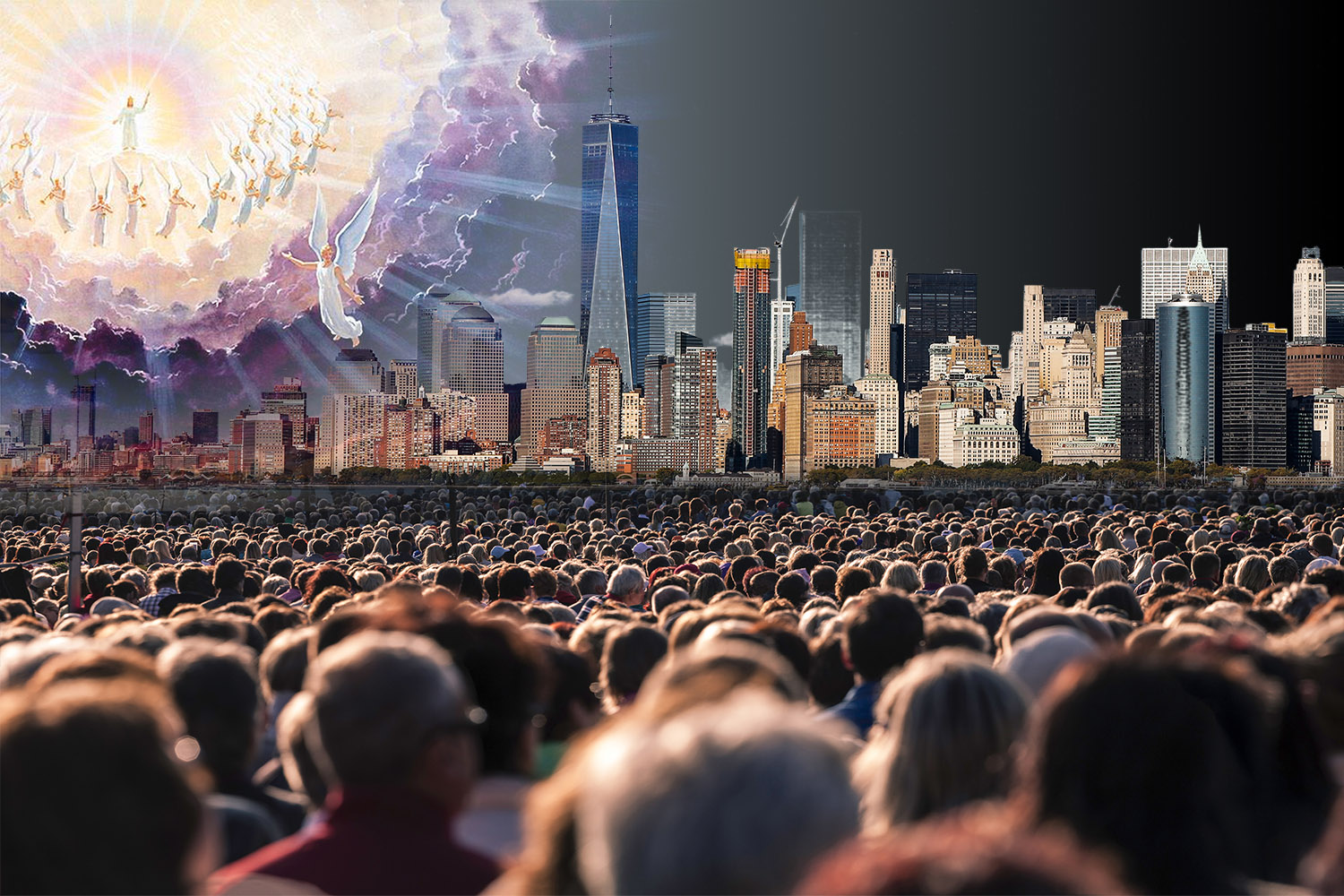 377
وَبَعْدَ هَذَا رَأَيْتُ أَرْبَعَةَ مَلاَئِكَةٍ وَاقِفِينَ عَلَى أَرْبَعِ زَوَايَا الأَرْضِ، مُمْسِكِينَ أَرْبَعَ رِيَاحِ الأَرْضِ لِكَيْ لاَ تَهُبَّ رِيحٌ عَلَى الأَرْضِ وَلاَ عَلَى الْبَحْرِ وَلاَ عَلَى شَجَرَةٍ مَا. ٢ وَرَأَيْتُ مَلاَكاً آخَرَ طَالِعاً مِنْ مَشْرِقِ الشَّمْسِ مَعَهُ خَتْمُ اللهِ الْحَيِّ، فَنَادَى بِصَوْتٍ عَظِيمٍ إِلَى الْمَلاَئِكَةِ الأَرْبَعَةِ الَّذِينَ أُعْطُوا أَنْ يَضُرُّوا الأَرْضَ وَالْبَحْرَ ٣ قَائِلاً: «لاَ تَضُرُّوا الأَرْضَ وَلاَ الْبَحْرَ وَلاَ الأَشْجَارَ، حَتَّى نَخْتِمَ عَبِيدَ إِلَهِنَا عَلَى جِبَاهِهِمْ». ٤ وَسَمِعْتُ عَدَدَ الْمَخْتُومِينَ مِئَةً وَأَرْبَعَةً وَأَرْبَعِينَ أَلْفاً، مَخْتُومِينَ مِنْ كُلِّ سِبْطٍ مِنْ بَنِي إِسْرَائِيلَ. ٥ مِنْ سِبْطِ يَهُوذَا اثْنَا عَشَرَ أَلْفَ مَخْتُومٍ. مِنْ سِبْطِ رَأُوبِينَ اثْنَا عَشَرَ أَلْفَ مَخْتُومٍ. مِنْ سِبْطِ جَادَ اثْنَا عَشَرَ أَلْفَ مَخْتُومٍ. ٦ مِنْ سِبْطِ أَشِيرَ اثْنَا عَشَرَ أَلْفَ مَخْتُومٍ. مِنْ سِبْطِ نَفْتَالِي اثْنَا عَشَرَ أَلْفَ مَخْتُومٍ. مِنْ سِبْطِ مَنَسَّى اثْنَا عَشَرَ أَلْفَ مَخْتُومٍ. ٧ مِنْ سِبْطِ شَمْعُونَ اثْنَا عَشَرَ أَلْفَ مَخْتُومٍ. مِنْ سِبْطِ لاَوِي اثْنَا عَشَرَ أَلْفَ مَخْتُومٍ. مِنْ سِبْطِ يَسَّاكَرَ اثْنَا عَشَرَ أَلْفَ مَخْتُومٍ. ٨ مِنْ سِبْطِ زَبُولُونَ اثْنَا عَشَرَ أَلْفَ مَخْتُومٍ. مِنْ سِبْطِ يُوسُفَ اثْنَا عَشَرَ أَلْفَ مَخْتُومٍ. مِنْ سِبْطِ بِنْيَامِينَ اثْنَا عَشَرَ أَلْفَ مَخْتُومٍ.
الْمَخْتُومِينَ مِئَةً وَأَرْبَعَةً وَأَرْبَعِينَ أَلْفاً
رؤيا ٧ : ١-٨
[Speaker Notes: في الكتاب المقدس ، يشير الختم إلى الملكية والحماية. اليوم ، شعب الله مختوم بالروح القدس (أف. 1: 13-14). هذا هو ضمان الله بأننا خلصنا وبآمان ، وأنه سيأخذنا يومًا ما إلى السماء. سيتلقى 144000 يهودي اسم الآب كختم (رؤيا 14: 1) ، على عكس "علامة الوحش" التي سيعطيها ضد المسيح لمن يتبعونه (رؤ ١٣: ١٧ ؛ ١٤: 11 ؛ 16: 2 ؛ 19: 20) "(ويرزبي).]
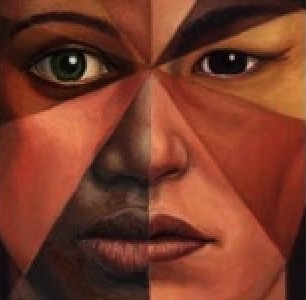 379
الشعب المتعدد الأعراق
رؤيا ٧ : ٩
مِنْ كُلِّ الأُمَمِ وَالْقَبَائِلِ وَالشُّعُوبِ وَالأَلْسِنَةِ
رؤيا 8
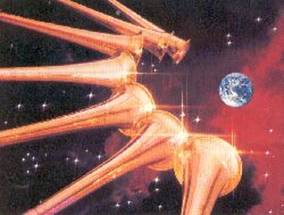 رؤيا ٨ : ١-٢
١ وَلَمَّا فَتَحَ الْخَتْمَ السَّابِعَ حَدَثَ سُكُوتٌ فِي السَّمَاءِ نَحْوَ نِصْفِ سَاعَةٍ. ٢ وَرَأَيْتُ السَّبْعَةَ الْمَلاَئِكَةَ الَّذِينَ يَقِفُونَ أَمَامَ اللهِ وَقَدْ أُعْطُوا سَبْعَةَ أَبْوَاقٍ.
381
دينونة السبعة أبواق ( رؤيا 8: 6 – 11: 19)
[Speaker Notes: "During this silence, the seven angels were given trumpets, significant to John, because he was a Jew and understood the place of trumpets in Israel's national life. According to Numbers 10, trumpets had three important uses: they called the people together (Num. 10:1–8); they announced war (Num. 10:9); and they announced special times (Num. 10:10). The trumpet sounded at Mount Sinai when the Law was given (Ex. 19:16–19), and trumpets were blown when the king was anointed and enthroned (1 Kings 1:34, 39). Of course, everyone familiar with the Old Testament would remember the trumpets at the conquest of Jericho (Josh. 6:13–16)" (Wiersbe).]
رؤيا  9
339
رؤيا ١٦ : ١٣-١٦
١٣ وَرَأَيْتُ مِنْ فَمِ التِّنِّينِ، وَمِنْ فَمِ الْوَحْشِ، وَمِنْ فَمِ النَّبِيِّ الْكَذَّابِ، ثَلاَثَةَ أَرْوَاحٍ نَجِسَةٍ شِبْهَ ضَفَادِعَ، ١٤ فَإِنَّهُمْ أَرْوَاحُ شَيَاطِينَ صَانِعَةٌ آيَاتٍ، تَخْرُجُ عَلَى مُلُوكِ الْعَالَمِ وَكُلِّ الْمَسْكُونَةِ لِتَجْمَعَهُمْ لِقِتَالِ ذَلِكَ الْيَوْمِ الْعَظِيمِ، يَوْمِ اللهِ الْقَادِرِ عَلَى كُلِّ شَيْءٍ. ١٥ «هَا أَنَا آتِي كَلِصٍّ. طُوبَى لِمَنْ يَسْهَرُ وَيَحْفَظُ ثِيَابَهُ لِئَلَّا يَمْشِيَ عُرْيَاناً فَيَرَوْا عُرْيَتَهُ». ١٦ فَجَمَعَهُمْ إِلَى الْمَوْضِعِ الَّذِي يُدْعَى بِالْعِبْرَانِيَّةِ «هَرْمَجَدُّونَ».
جُيُوشِ الْفُرْسَانِ مِئَتَا مِلْيُونٍ
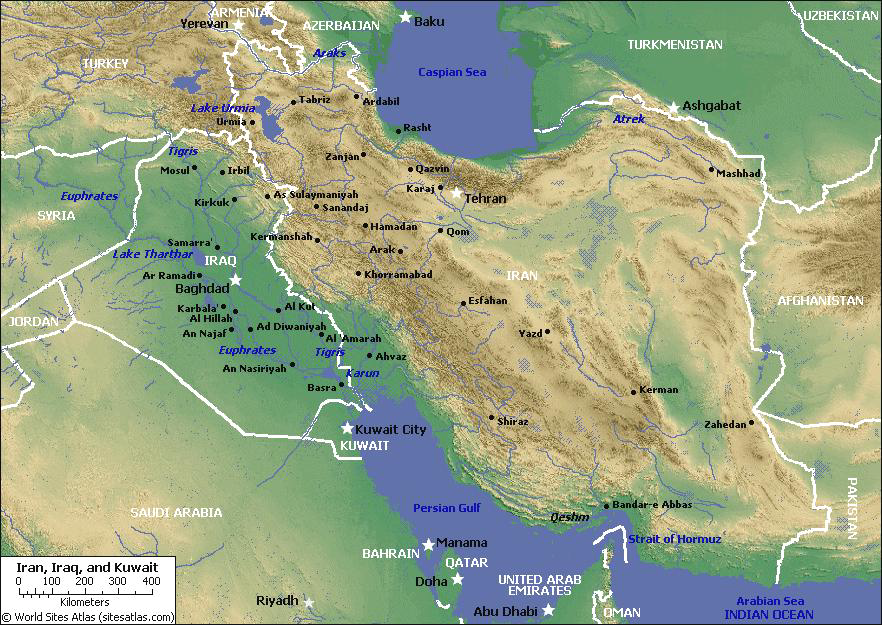 رؤيا  10
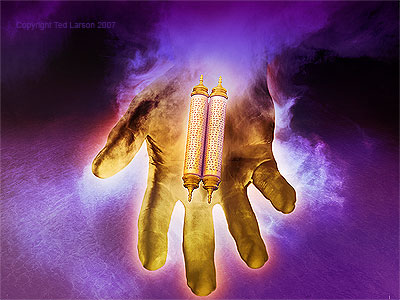 الملاكمع السِفر الصغير(10: 1)
382
[Speaker Notes: "حقيقة أن وجه الملاك "كالشمس" يتطابق مع وصف يسوع في رؤيا 1: 16؛ وتتطابق قدماه مع وصف الرب في رؤيا 1: 15؛ وصوته كالأسد يوحي برؤيا 5: 5. هذا الكائن من الممكن أن يكون هو ربنا يسوع المسيح، الذي ظهر ليوحنا كملاك ملكي. غالبًا ماظهر يسوع في العهد القديم بصفته "ملاك الرب" (خروج 3: 2؛ قضاة 2: 4؛ 6: 11- 12، 21- 22؛ 2 صموئيل 24: 16). كان هذا ظهتجسدًورًا مؤقتًا لغرض خاص، وليس تجسدًا دائمًا. 
"ثمة سمتان أخريان تشيران إلى تعريف الملاك بأنه يسوع المسيح: السفر الذي في يده والوضع الذي اتخذه. فالسفر الصغير يحتوي على بقية الرسالة النبوية التي سينقلها يوحنا. وبما أن ربنا كان الوحيد المستحق أن يأخذ السفر ويفكّ الختوم (رؤيا 5: 5 وما بعدها)، فمن الممكن أن نستنتج أنه هو الوحيد المستحق أن يعطي عبده بقية الرسالة.
"إن وضعية الملاك هي وضعية المنتصر الذي استولى على أراضيه. هو يطالب بالعالم كله (أنظر يشوع 1: 1- 3). بالطبع، فالمخلص المنتصر يستطيع أن يدعي مثل هذا الأمر. قريبًا سوف يكمل ضد المسيح (المسيح الدجال) غزواته ويجبر كل العالم الخضوع لسيطرته. ولكن قبل أن يحدث ذلك، سيطالب المخلص بالعالم لنفسه، وهو الميراث الذي وعده به أبوه (مزمور 2: 6- 9).
"يزأر الشيطان كالأسد لإخافة فريسته (1 بطرس 5: 8)، لكن أسد يهوذا يزأر ليعلن النصر (أنظر مزمور 95: 3- 5؛ إشعياء 40: 12- 17)"
"وارن ويرسبي، "رؤيا 1: 10،" في الكتاب المقدس المفسر).]
رؤيا 11
هَيْكَلَ رؤيا ١١ : ١-٢
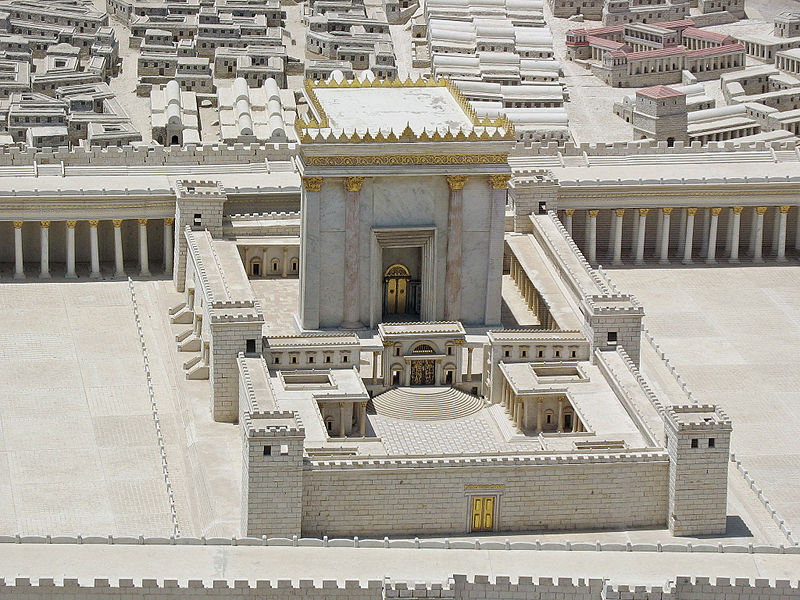 382
١ ثُمَّ أُعْطِيتُ قَصَبَةً شِبْهَ عَصاً، وَوَقَفَ الْمَلاَكُ قَائِلاً لِي: «قُمْ وَقِسْ هَيْكَلَ اللهِ وَالْمَذْبَحَ وَالسَّاجِدِينَ فِيهِ. ٢ وَأَمَّا الدَّارُ الَّتِي هِيَ خَارِجَ الْهَيْكَلِ فَاطْرَحْهَا خَارِجاً وَلاَ تَقِسْهَا، لأَنَّهَا قَدْ أُعْطِيَتْ لِلأُمَمِ، وَسَيَدُوسُونَ الْمَدِينَةَ الْمُقَدَّسَةَ اثْنَيْنِ وَأَرْبَعِينَ شَهْراً.
هيكل أعيد بناؤه
382
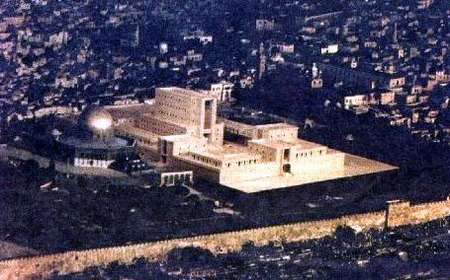 رؤيا 12
امْرَأَةٌرؤيا ١٢ : ١-٦
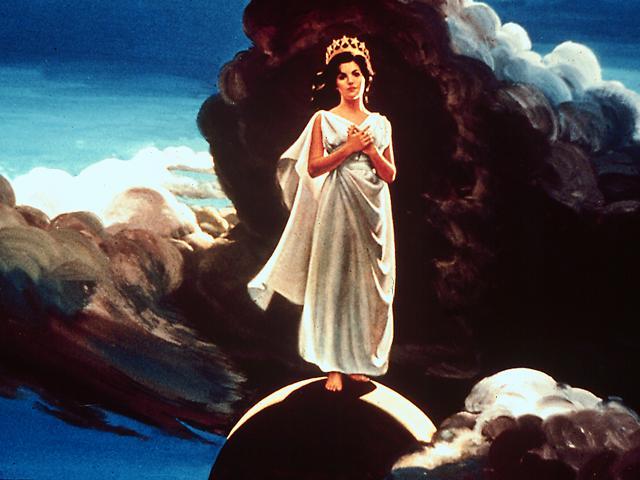 رؤيا ١٢ : ١-٢
١ وَظَهَرَتْ آيَةٌ عَظِيمَةٌ فِي السَّمَاءِ: امْرَأَةٌ مُتَسَرْبِلَةٌ بِالشَّمْسِ، وَالْقَمَرُ تَحْتَ رِجْلَيْهَا، وَعَلَى رَأْسِهَا إِكْلِيلٌ مِنِ اثْنَيْ عَشَرَ كَوْكَباً، ٢ وَهِيَ حُبْلَى تَصْرُخُ مُتَمَخِّضَةً وَمُتَوَجِّعَةً لِتَلِدَ.
384
[Speaker Notes: The woman is Israel, but what are the 12 stars on her head?
Genesis 37:9 compares the sons of Israel to 12 stars, 11 of which will bow down to Joseph.]
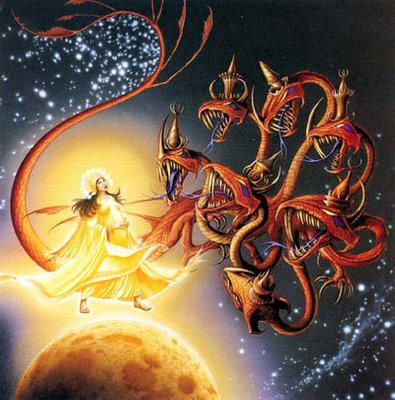 تِنِّينٌ
384
رؤيا ١٢ : ٣
٣ وَظَهَرَتْ آيَةٌ أُخْرَى فِي السَّمَاءِ: هُوَذَا تِنِّينٌ عَظِيمٌ أَحْمَرُ لَهُ سَبْعَةُ رُؤُوسٍ وَعَشَرَةُ قُرُونٍ، وَعَلَى رُؤُوسِهِ سَبْعَةُ تِيجَانٍ.
[Speaker Notes: Heads and horns both denote authority.]
333
التسلسل الزمني للأسبوع السبعين
رؤيا ١٢ : ٦

 وَالْمَرْأَةُ هَرَبَتْ إِلَى الْبَرِّيَّةِ حَيْثُ لَهَا مَوْضِعٌ مُعَدٌّ مِنَ اللهِ لِكَيْ يَعُولُوهَا هُنَاكَ أَلْفاً وَمِئَتَيْنِ وَسِتِّينَ يَوْماً.
مقتبسة من ج. دوايت بنتيكوست، كلية دالاس اللاهوتية، 1988
اكتمال رجوع المسيح
علامة ابن الإنسان
مت 24: 30
منتصف الأسبوع
1290 يوم
3 سنوات و نصف
دا 12: 11
30 يوم
30 يوم
45 يوم
دا 12: 12
تعيين     الوحشرؤ 17: 13
قطع العهددا 9: 27أ
3 سنوات و نصف
3 سنوات و نصف
1260 يوم
المجيء الثاني
Covenant BrokenDan. 9:27b
رؤ 11: 3، 12: 6
الضيقة العظيمة
الضيقة
[Speaker Notes: OS-27-Daniel-405
NS-22-Rev7-12-slide 99]
387
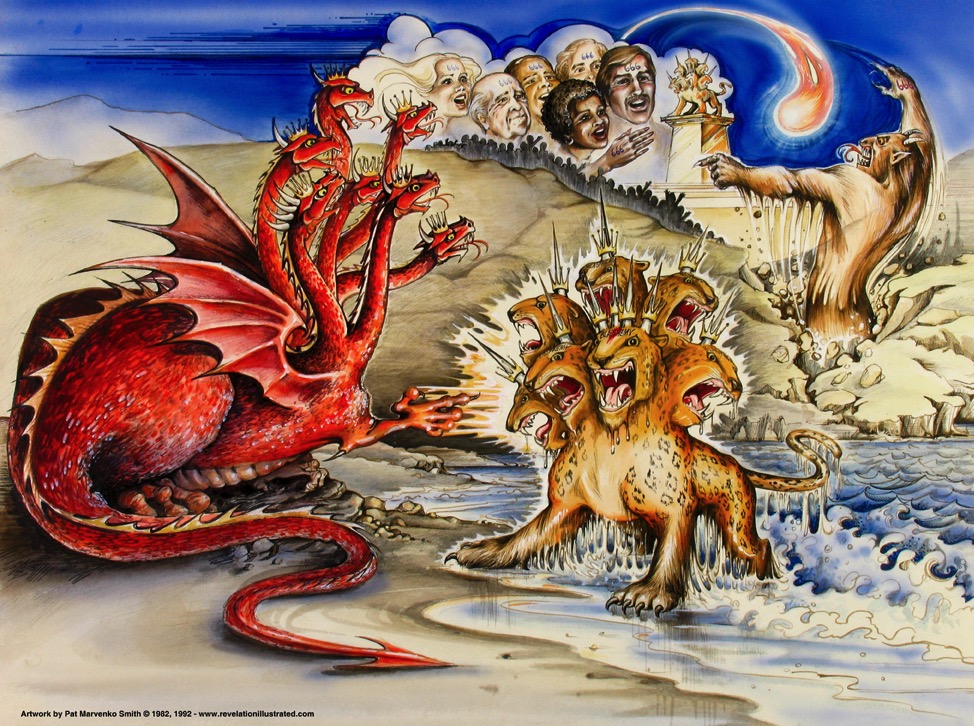 رؤيا ١٣-١٩
= التنين الشيطان
= وحش الأرضالنبي الكذاب
= وحش البحر
ضد المسيح
Used with permission
د. ريك جريفيث•   مركز الدراسات اللاهوتية الأردني• BibleStudyDownloads.org
Slides on رؤيا 13
العالم سيعبد الوحش
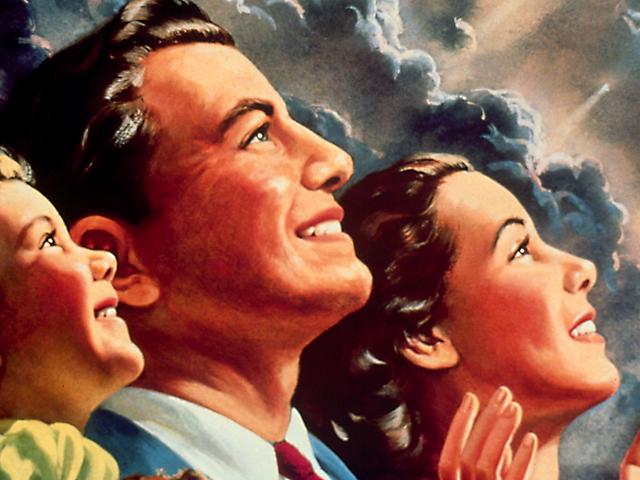 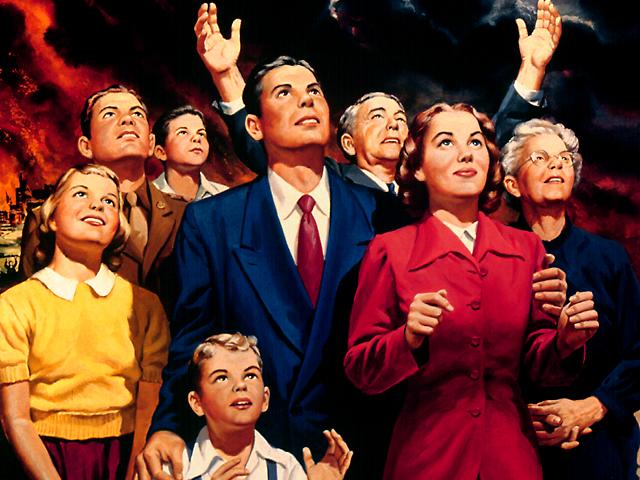 Slides on رؤيا  14
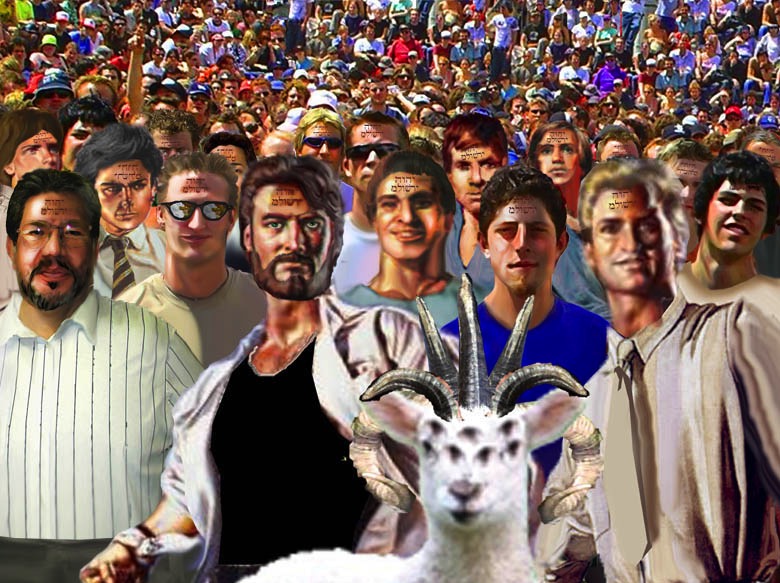 The 144,000 Sing (14:1-5)
389
Slides on رؤيا  15
محتويات الدينونة
٣٣٧
أحصنة
ويلات
مقتبس من روبرت كروماكيi ، العهد الجديد مسح . واين هاوس ، التسلسل لزمني والخلفية الرسوم البيانية للعهد الجديد، ١٩
[Speaker Notes: NS-27-Rev1-2-slide 177
NS-27-Rev13-19-slide 85]
Slides on رؤيا  16
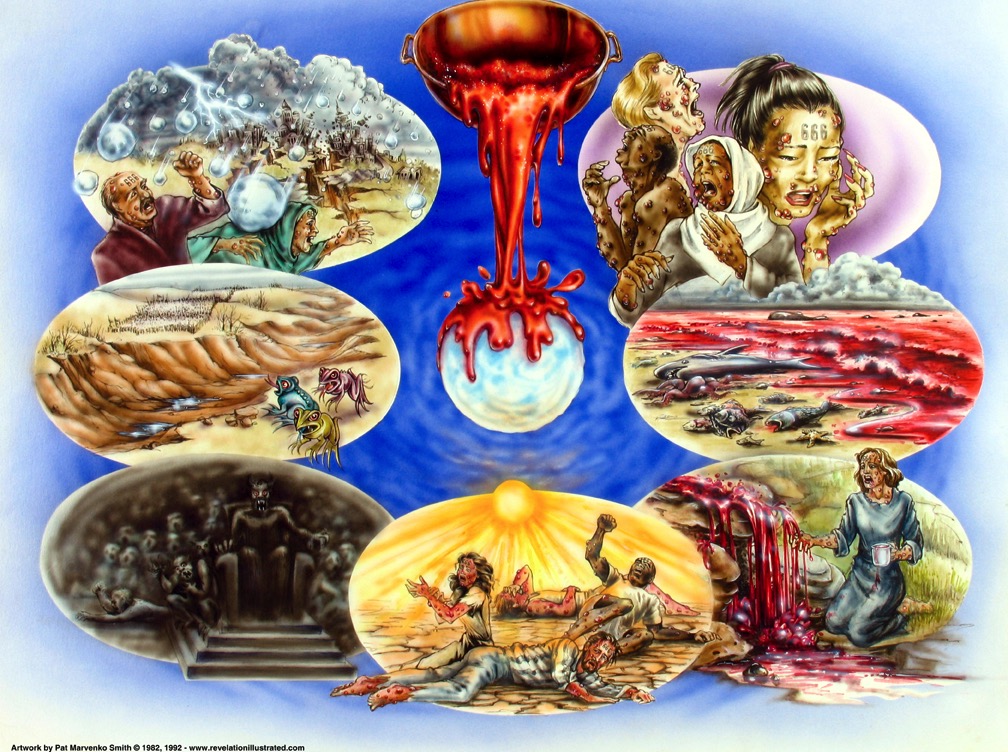 جامات الدينونة (رؤيا 16)
392
Used with permission
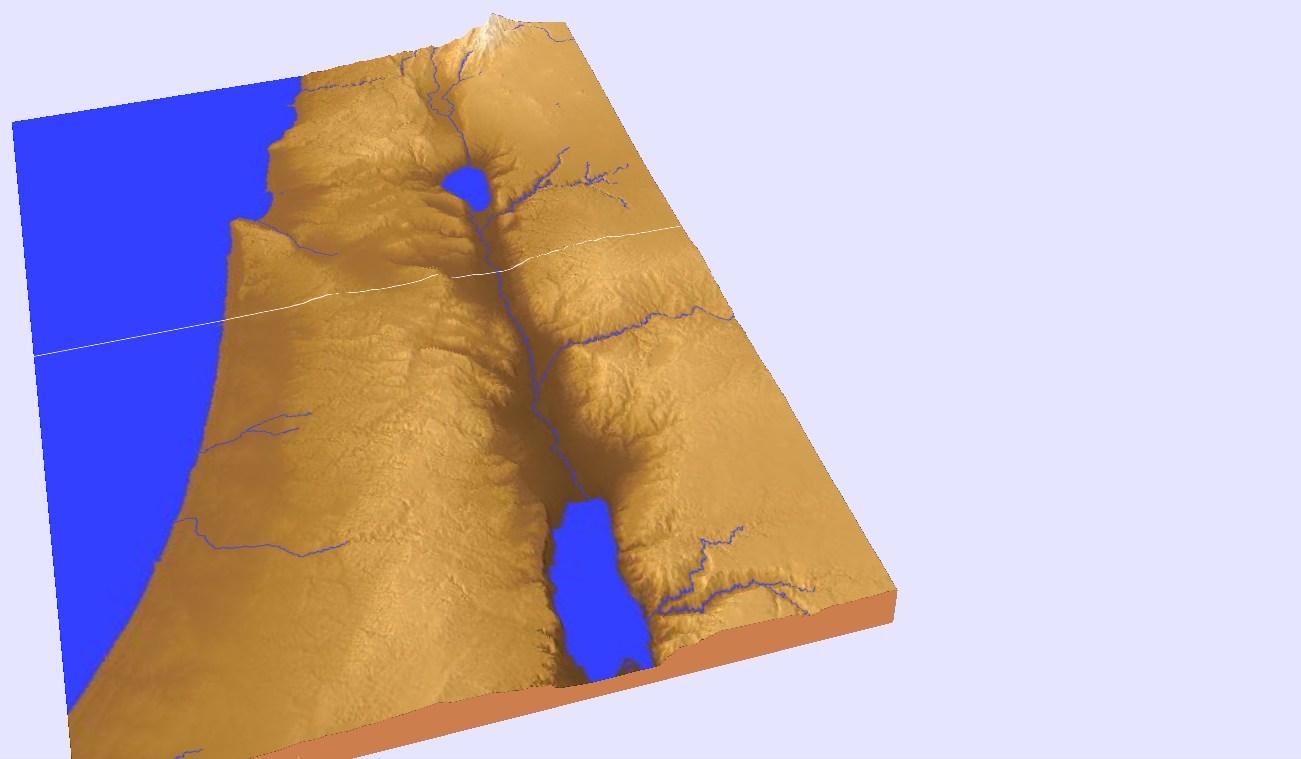 394
معركةهرمجدّون (16: 16)
تل
مجيدو
رؤيا ١٦ : ١٦

 فَجَمَعَهُمْ إِلَى الْمَوْضِعِ الَّذِي يُدْعَى بِالْعِبْرَانِيَّةِ «هَرْمَجَدُّونَ».
[Speaker Notes: "يأتي الاسم هرمجدّون من كلمتين عبريتين هما: هار مجدّو، أي تل مجدّو. كلمة مجدّو تعني "مكان القوات" أو "مكان المذبحة." ويدعى أيضًا إسدرإيلون ووادي يزرعيل. يبلغ عرض المنطقة حوالي أربعة عشر ميلاً وطولها عشرين ميلاً، وتكوّن ما أسماه نابليون "ساحة المعركة الأكثر طبيعية على وجه كل الأرض." وبالوقوف على سهل الكرمل وإطلالته على هذا السهل الكبير، يمكنك أن تفهم جيدًا لماذا استخدم لتجميع جيوش الأمم.
في هذا السهل هزم باراق جيوش كنعان (قضاة 5: 19). هناك ألتقى جدعون بالمديانيين (قضاة 7)، وهناك فقد الملك شاول حياته (1 صموئيل 31). واستخدم تيطس والجيوش الرومانية، كما فعل ذلك الصليبيون في العصور الوسطى. واستخدمه الجنرال البريطاني اللنبي عندما هزم الجيوش التركية عام 2017.
من الناحية الإنسانية، يبدو أن جيوش الأمم تتجمع بمفردها؛ لكن يوحنا يوضح أن التحركات العسكرية تتم حسب خطة الله. وأن الثالوث الشيطاني من خلال القوى الشيطانية، سيؤثر على الأمم، ويجعل الحكام يجمعون جيوشهم. بل أيضًا سيصنعون معجزات تبهر الحكام وتجعلهم يتعاونون. وكل هذا سيؤدي إلى تحقيق مقاصد الله (أنظر رؤيا 17: 17). ستنظر الشعوب الأممية إلى هرمجدّون كمعركة، لكن بالنسبة لله، ستكون مجرد "وجبة عشاء" لطيور السماء (رؤيا 19: 17- 21)" (ويرسبي).]
Slides on رؤيا  17
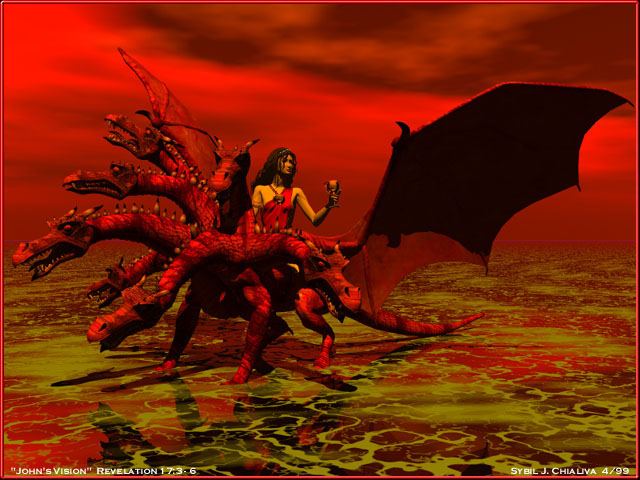 396
رؤيا ١٧ : ٣

 فَمَضَى بِي بِالرُّوحِ إِلَى بَرِّيَّةٍ، فَرَأَيْتُ امْرَأَةً جَالِسَةً عَلَى وَحْشٍ قِرْمِزِيٍّ مَمْلُوءٍ أَسْمَاءَ تَجْدِيفٍ، لَهُ سَبْعَةُ رُؤُوسٍ وَعَشَرَةُ قُرُونٍ.
الزَّانِيَةِ الْعَظِيمَةِ و الْوَحْش
Slides on رؤيا  18
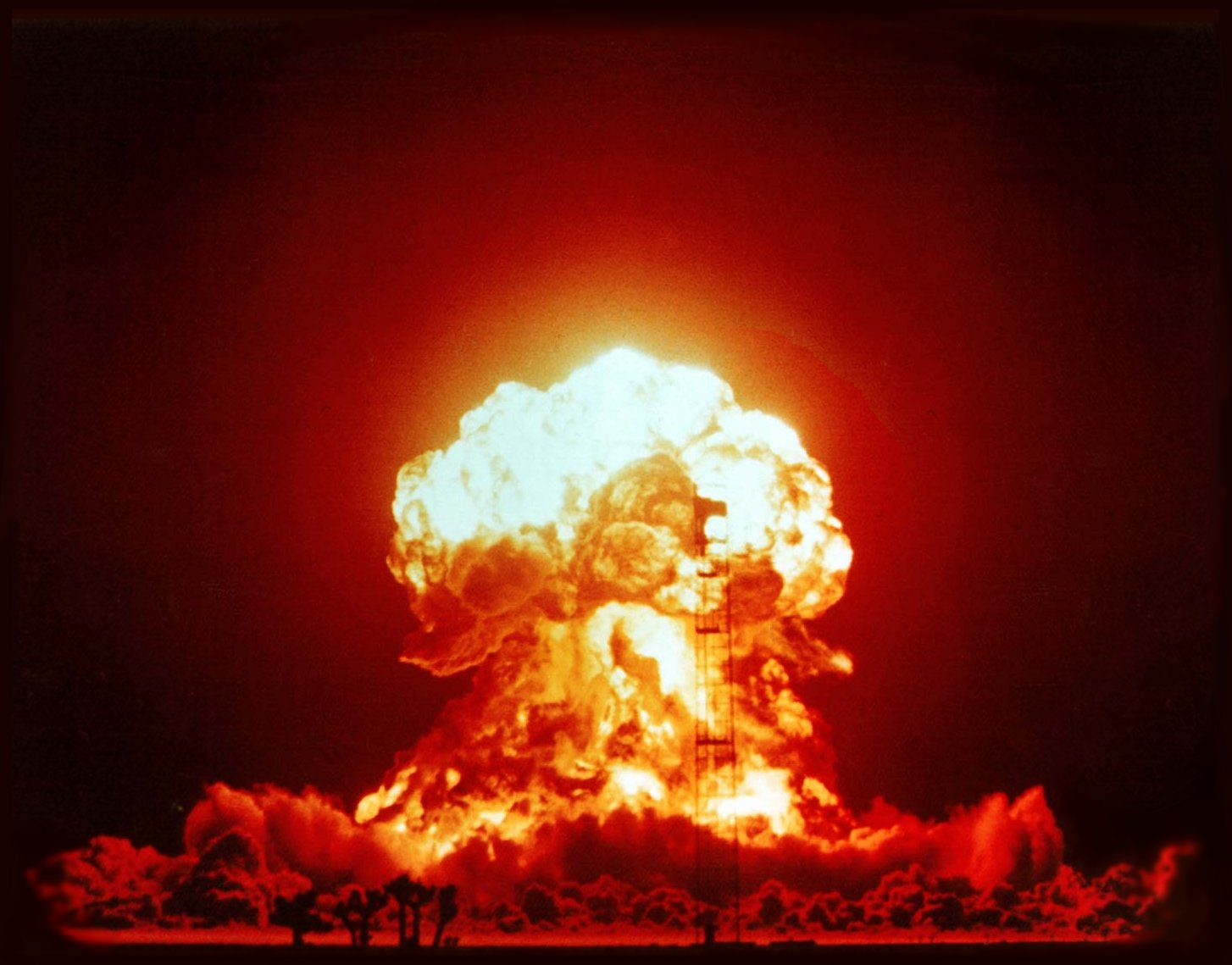 406
Pt. 6
ولكن بابل ستدمّرفي ساعة واحدة بالنار
إذًا كيف يمكن للناس الذين هم جزء من النظام العالمي أن يقفوا
 ويحزنوا على زوال
 النظام العالمي؟
رؤيا ١٨ : ١٧

 لأَنَّهُ فِي سَاعَةٍ وَاحِدَةٍ خَرِبَ غِنىً مِثْلُ هَذَا.
Used with permission
[Speaker Notes: سيتم تدميرها بالكامل على يد ضد المسيح (المسيح الدجال) واتحاده المكون من عشرة أمم (17: 16 أ) بالنار (17: 16 ب؛ 18: 8) في ساعة واحدة فقط (18: 10، 17، 19).]
Slides on رؤيا  19
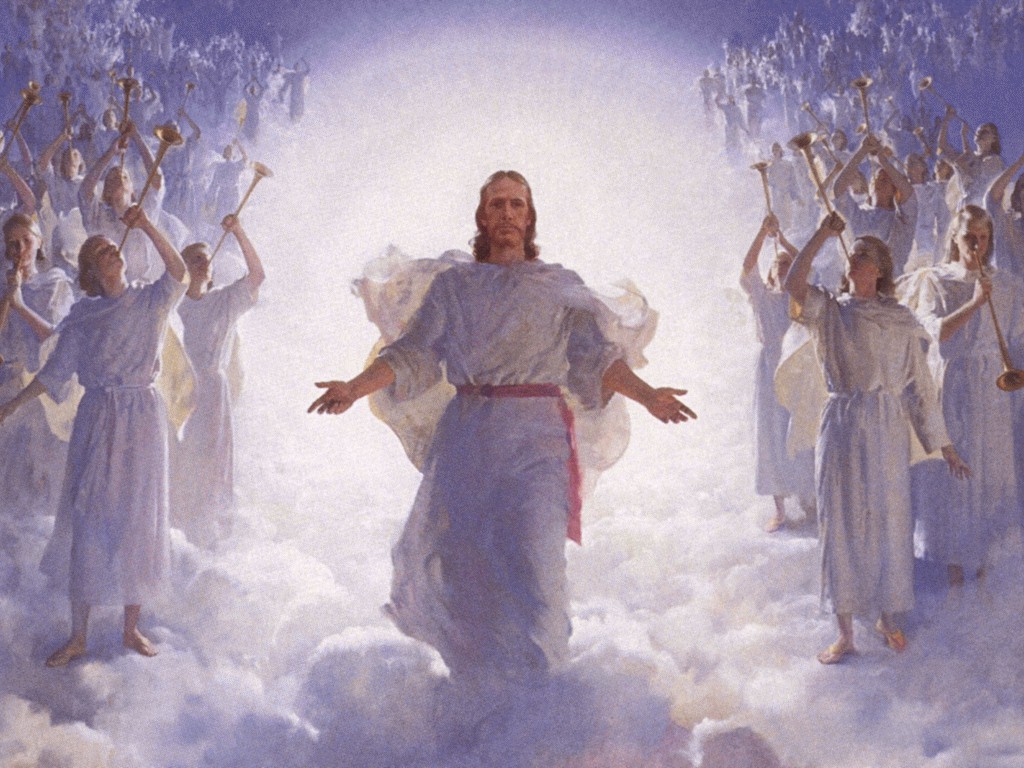 عرس وعشاءالخروف
415
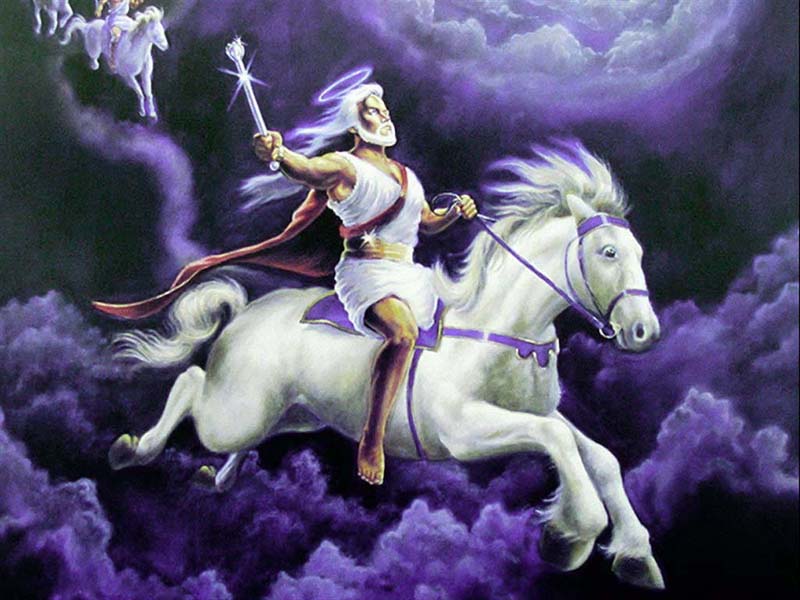 417
رؤيا ١٩ : ١١فَرَسٌ أَبْيَضُ وَالْجَالِسُ عَلَيْهِ يُدْعَى أَمِيناً وَصَادِقاً
Slides on رؤيا 20
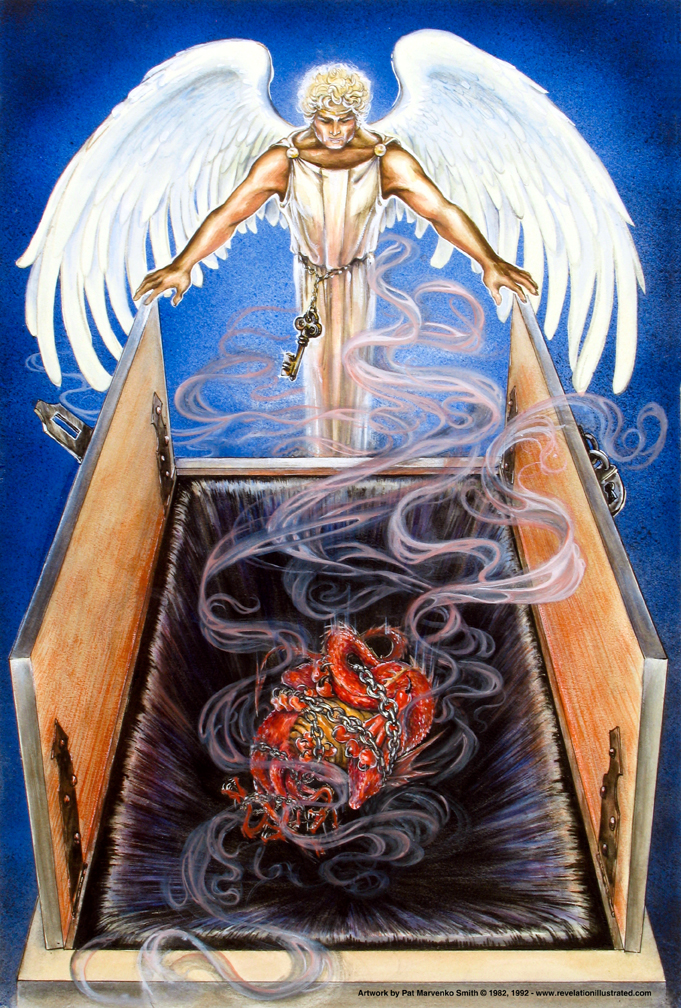 ربط الشيطان
421
رؤيا ٢٠ : ٢-٣
فَقَبَضَ عَلَى التِّنِّينِ، الْحَيَّةِ الْقَدِيمَةِ، الَّذِي هُوَ إِبْلِيسُ وَالشَّيْطَانُ، وَقَيَّدَهُ أَلْفَ سَنَةٍ، ٣ وَطَرَحَهُ فِي الْهَاوِيَةِ وَأَغْلَقَ عَلَيْهِ، وَخَتَمَ عَلَيْهِ لِكَيْ لاَ يُضِلَّ الأُمَمَ فِي مَا بَعْدُ حَتَّى تَتِمَّ الأَلْفُ السَّنَةِ. وَبَعْدَ ذَلِكَ لاَ بُدَّ أَنْ يُحَلَّ زَمَاناً يَسِيراً.
Used with permission
[Speaker Notes: لاحظ أن الشيطان ليس ممنوعًا من خداع الأمم فحسب ، لكنه مغلق تمامًا ومختوم. يقول اللاهوتيون العاملون (انظر الشريحة التالية) أن هذه حقيقة حاضرة. يزعمون أنه في الوقت الحاضر يخدع الأفراد وليس الأمم. سؤالي هو ، "كم عدد الأشخاص الذين خدعهم الشيطان في هذه الأمم؟" طبعا الإجابة الواضحة هي 100٪ (رغم أنهم يقولون إنه لا يستطيع خداع الأمم ؟!). يبدو لي أن كل الأمم اليوم يتم خداعها من قبل هذا الأب للأكاذيب.]
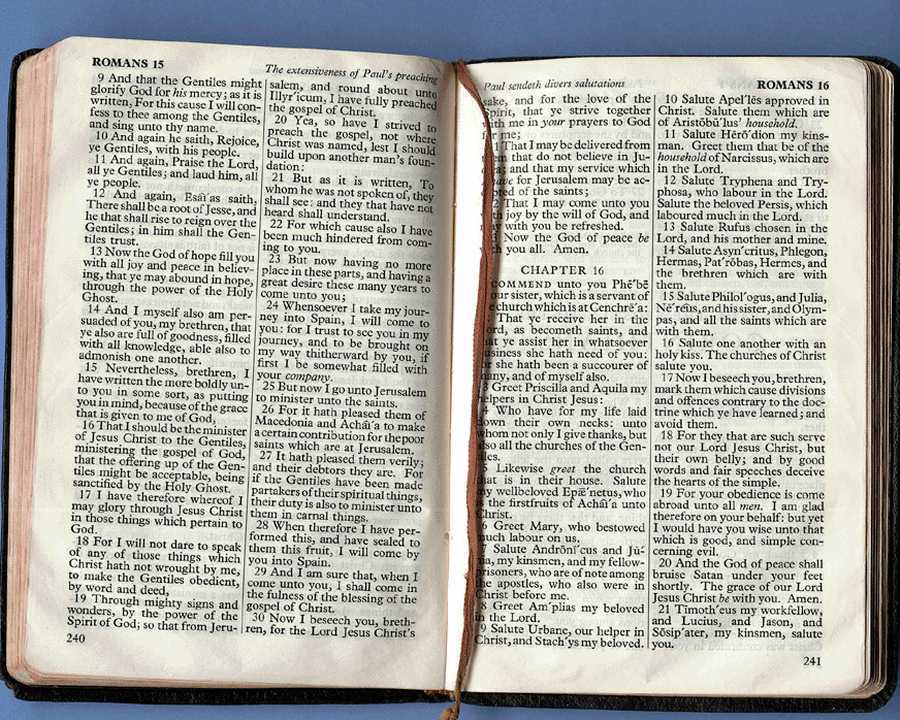 434
التسلسل الزمني رؤيا ٢٠: ١-٦
تقييد الشيطان ١٠٠٠ سنة (١- ٣)
يأتي القديسون للحياة = القيامة الأولى (٤ب – ٥ب)
حكم القديسون ١٠٠٠ عام (٤ج- ٦ب)
القيامة الثانية (٥ - ١٣)
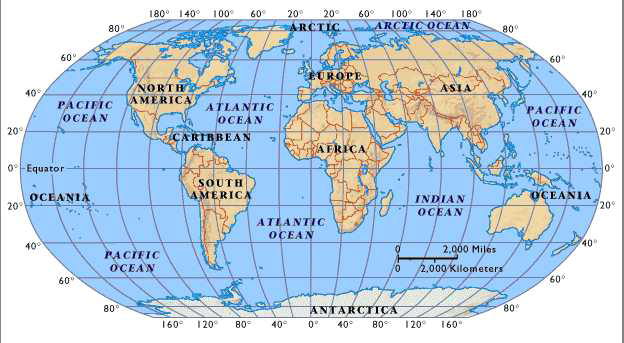 461ب
أورشليم الألفية
أَنَّهُ مِنْ صِهْيَوْنَ تَخْرُجُ الشَّرِيعَةُ، وَمِنْ أُورُشَلِيمَ كَلِمَةُ الرَّبِّ
أش ٢ : ٣
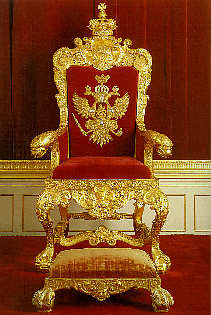 436
هل سيخضع الجميع للمسيح في الألفية؟
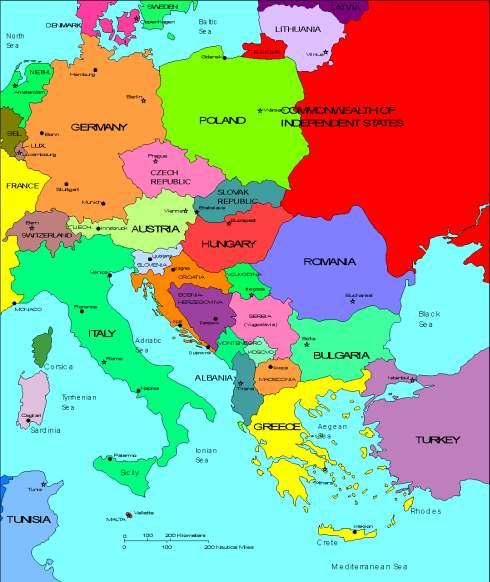 الشيطان هو السيد المخادع
436
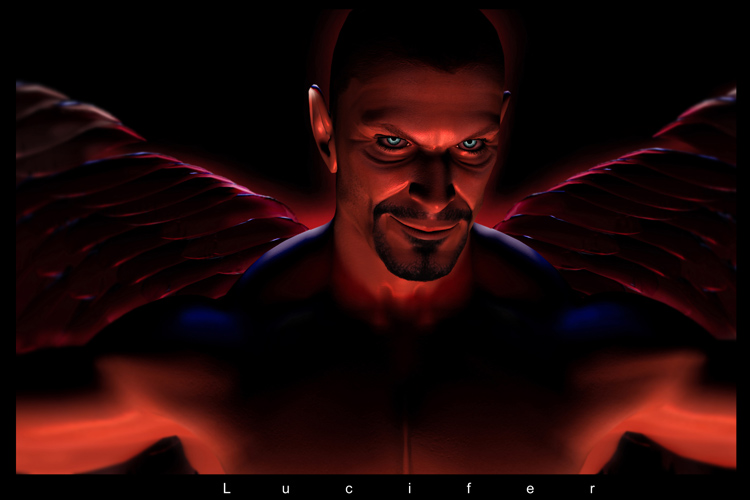 436
7 ثُمَّ مَتَى تَمَّتِ الأَلْفُ السَّنَةِ يُحَلُّ الشَّيْطَانُ مِنْ سِجْنِهِ،
8 وَيَخْرُجُ لِيُضِلَّ الأُمَمَ الَّذِينَ فِي أَرْبَعِ زَوَايَا الأَرْضِ: جُوجَ وَمَاجُوجَ، لِيَجْمَعَهُمْ لِلْحَرْبِ، الَّذِينَ عَدَدُهُمْ مِثْلُ رَمْلِ الْبَحْرِ.
9 فَصَعِدُوا عَلَى عَرْضِ الأَرْضِ، وَأَحَاطُوا بِمُعَسْكَرِ الْقِدِّيسِينَ وَبِالْمَدِينَةِ الْمَحْبُوبَةِ، فَنَزَلَتْ نَارٌ مِنْ عِنْدِ اللهِ مِنَ السَّمَاءِ وَأَكَلَتْهُمْ.
10 وَإِبْلِيسُ الَّذِي كَانَ يُضِلُّهُمْ طُرِحَ فِي بُحَيْرَةِ النَّارِ وَالْكِبْرِيتِ، حَيْثُ الْوَحْشُ وَالنَّبِيُّ الْكَذَّابُ. وَسَيُعَذَّبُونَ نَهَارًا وَلَيْلًا إِلَى أَبَدِ الآبِدِينَ.
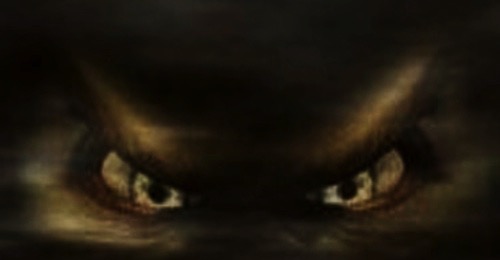 الإيقاف الاخير للشيطان رؤيا ٢٠: ٧-١٠ (NLT)
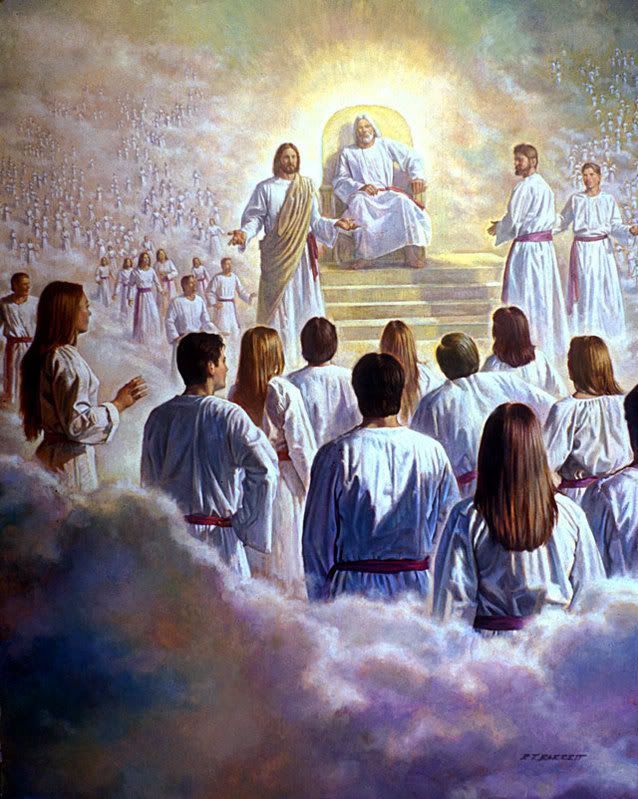 438
رؤيا ٢٠ : ١١ ثُمَّ رَأَيْتُ عَرْشاً عَظِيماً أَبْيَضَ
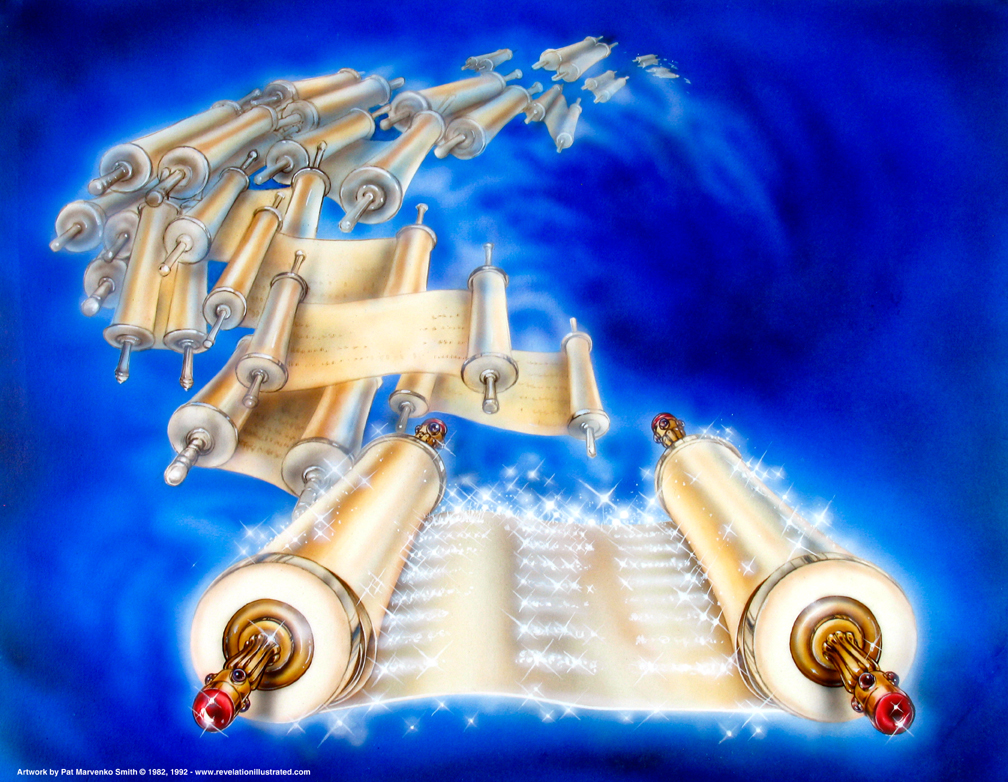 رؤيا ٢٠ : ١٢ وَانْفَتَحَتْ أَسْفَارٌ
Used with permission
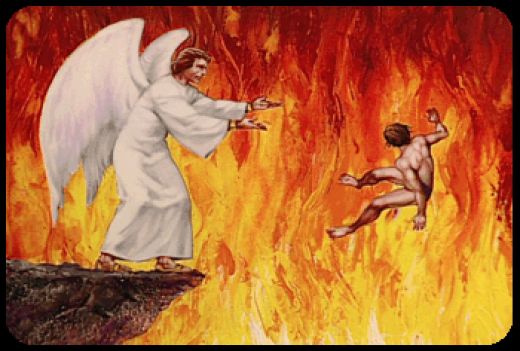 438
رؤيا ٢٠ : ١٥ وَكُلُّ مَنْ لَمْ يُوجَدْ مَكْتُوباً فِي سِفْرِ الْحَيَاةِ طُرِحَ فِي بُحَيْرَةِ النَّارِ.
Slides on رؤيا 21
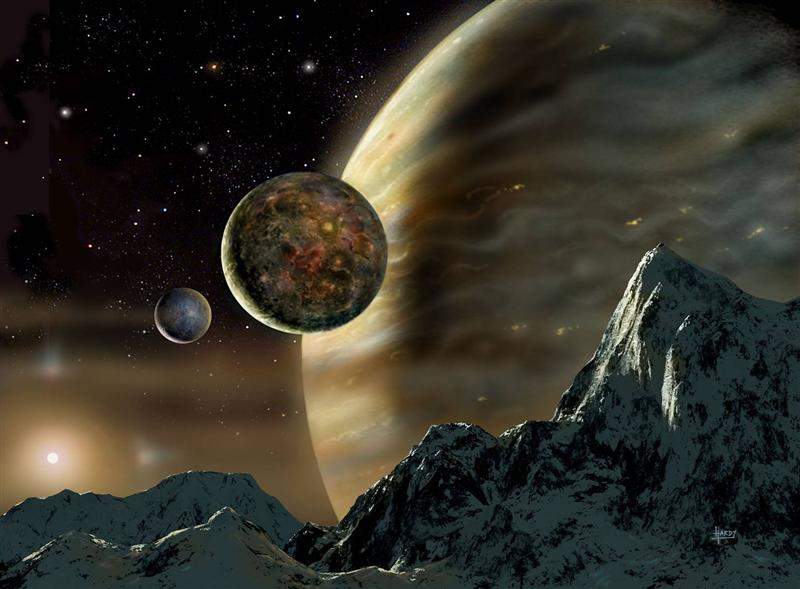 اكتمال كل الأشياء
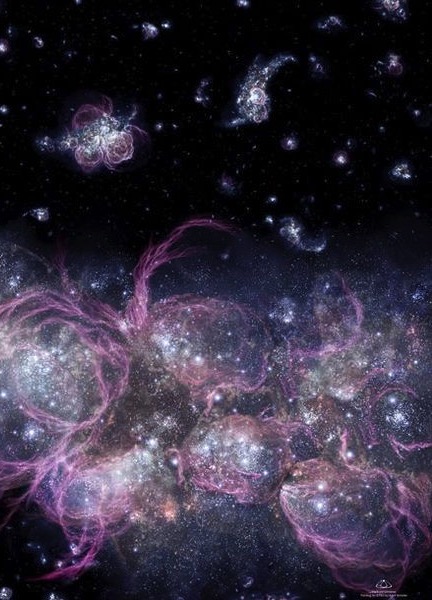 175
تكوين 1- 3
رؤيا 20- 22
"فِي ٱلْبَدْءِ خَلَقَ ٱللهُ ٱلسَّمَاوَاتِ
 وَٱلْأَرْضَ." (1: 1).
" ثُمَّ رَأَيْتُ 
سَمَاءً جَدِيدَةً 
وَأَرْضًا جَدِيدَةً."(21: 1).
[Speaker Notes: تحتوي الاصحاحات الثلاثة الأولى من الكتاب المقدس على العديد من أوجه الشبه مع الاصحاحات الثلاثة الأخيرة.]
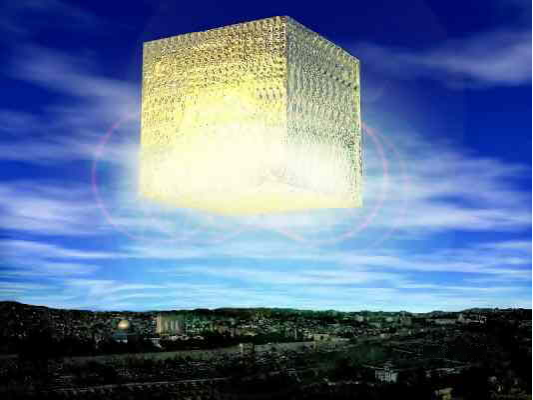 184
المدينة المكعّبة
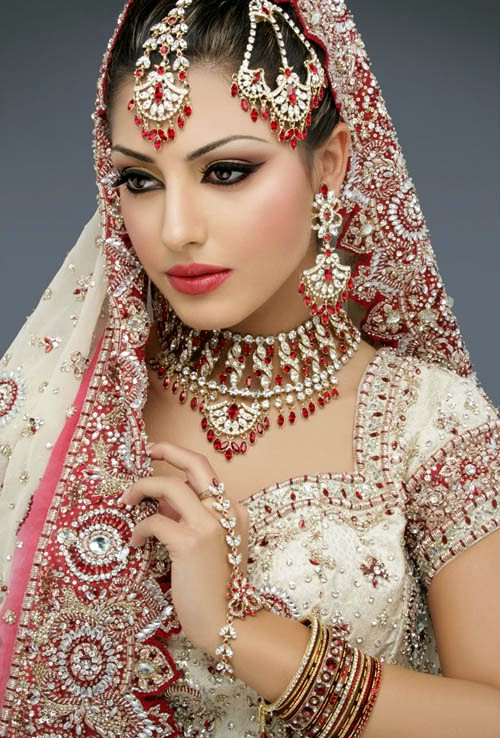 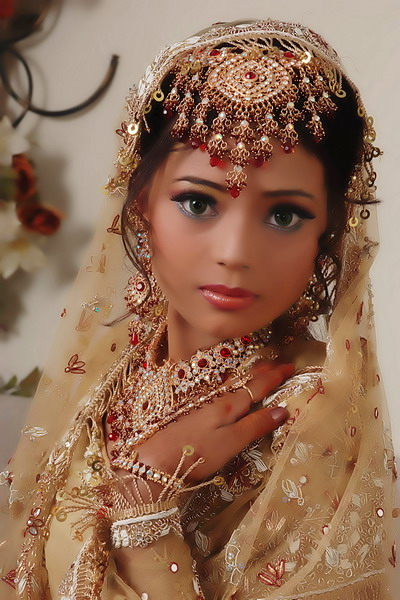 مُهَيَّأَةً كَعَرُوسٍ مُزَيَّنَةٍ لِرَجُلِهَا
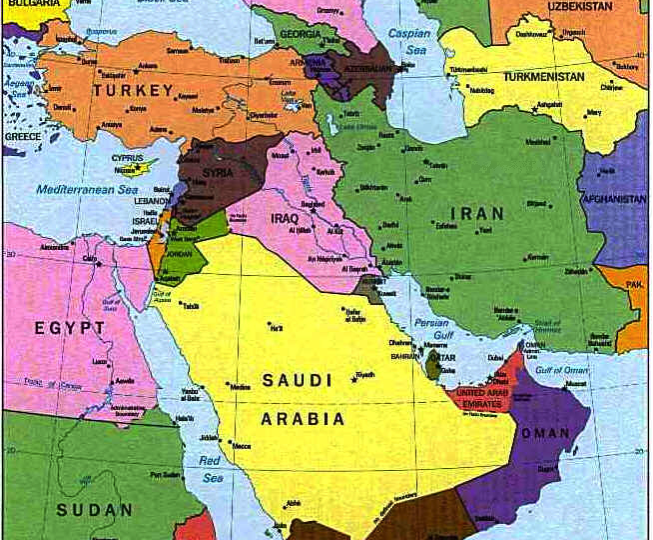 190
أورشليم الجديدة فوق أورشليم الحالية
Slides on رؤيا  22
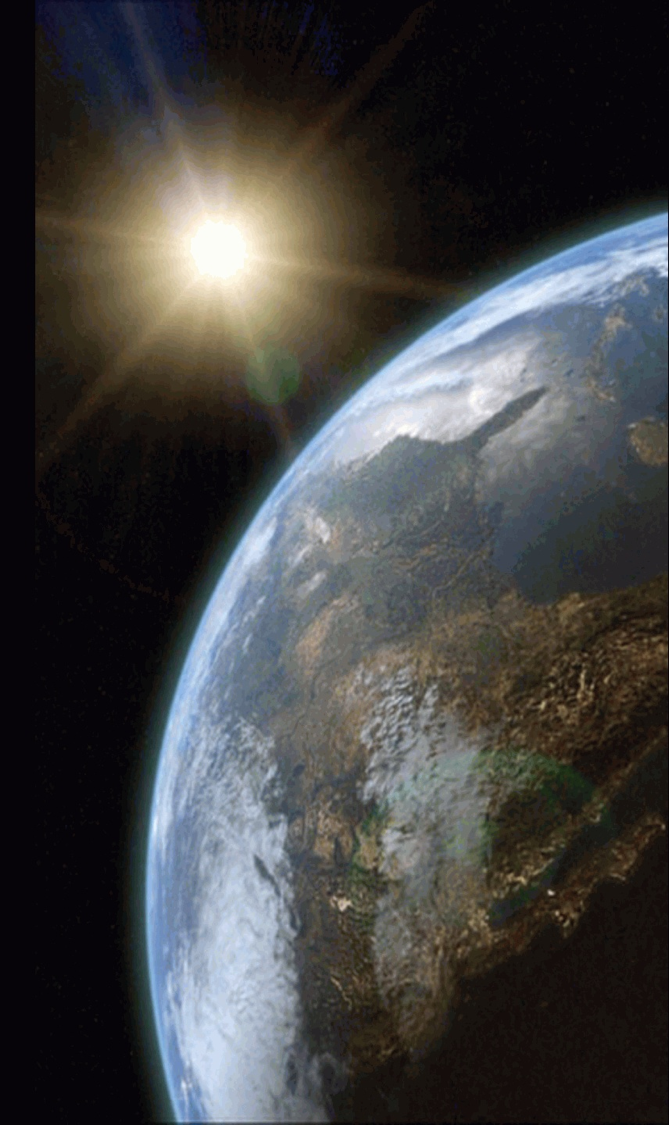 يشجعنا المسيح على الحياة كما لو أنه يمكن أن يأتي في أي لحظة(22: 7- 17)
البركة!
"هَا أَنَا آتِي سَرِيعًا!" (22: 7)
«هَا أَنَا آتِي سَرِيعًا.
 طُوبَى لِمَنْ يَحْفَظُ أَقْوَالَ نُبُوَّةِ هَذَا ٱلْكِتَابِ»
الفكرة الرئيسية في رؤيا 21- 22
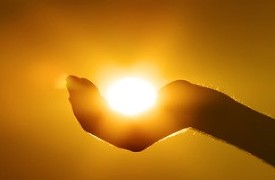 إن عيش المسيح معنا
 يشجعنا على العيش للمسيح
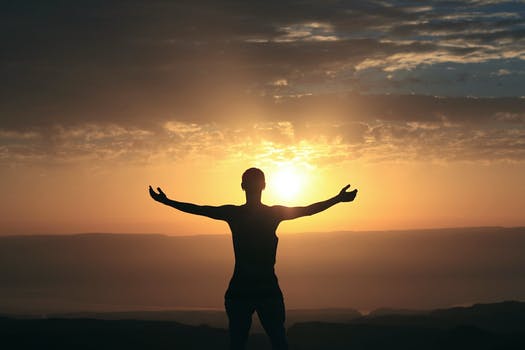 كيف نكون منتصرين في المسيح؟
ماذا نحتاج أن نفهم عن يسوع من أجل الإنتصار؟
رؤيا يوحنا
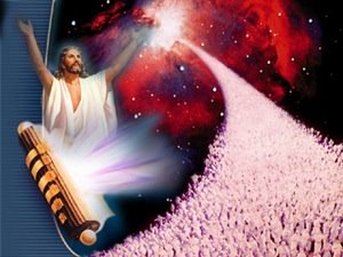 يسوع يحكم العالم! لهذا يمكنه التعامل مع مشكلتك الصغيرة.
فكرة سفر رؤيا الكبيرة
ننتصر عندما نرى أن يسوع يسود على
الموت
(1)
مستقبلنا
(22–4)
الكنائس
(3–2)
مخطط سفر الرؤيا
[Speaker Notes: Death (1): Christ is sovereign over our ultimate enemy that no one else has defeated.
Churches (2-3): Christ is the boss over the seven Asian churches and every local church.
Our Future (4-22): Christ is both Judge and Saviour of the End Times and our Eternal State.]
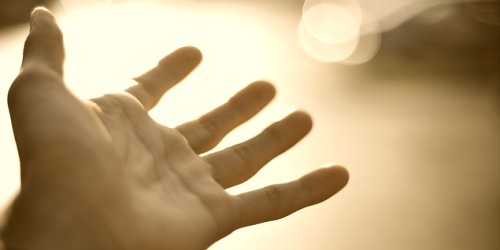 للذين في مرحلة ما قبل أن يكونوا مسيحيين: هل خضعتم لسيادة المسيح عليكم؟
للمسيحيين: ما القضية التي تريدون أن تعهدوا بها للمسيح اليوم؟
Black
احصل علي هذا العرض مجانا!
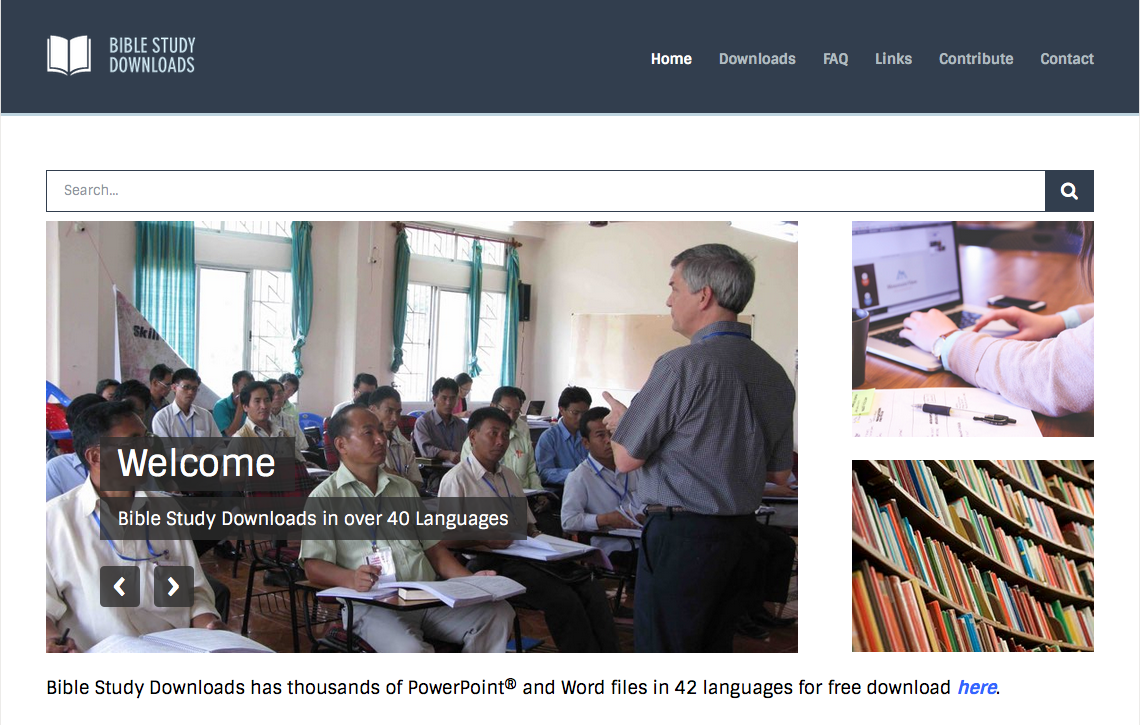 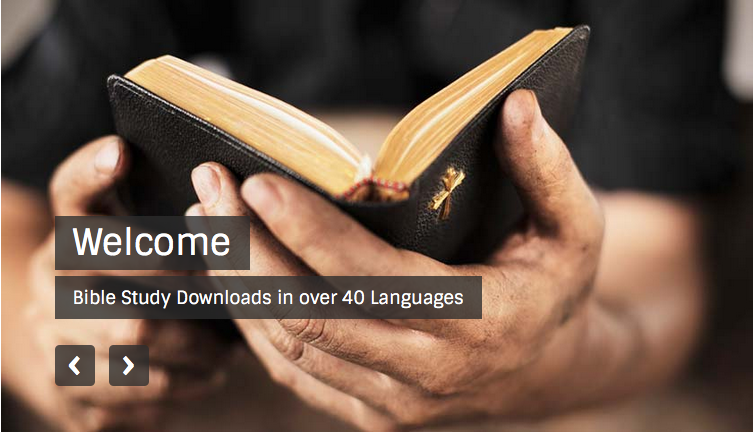 تفسير الكتاب المقدس   •  BibleStudyDownloads.org
[Speaker Notes: BE Bible Exposition in Arabic]